МИНИСТЕРСТВО ОБРАЗОВАНИЯ РЕСПУБЛИКИ МОРДОВИЯ
Портфолио
НИКОНОВА МИХАИЛА ГЕННАДЬЕВИЧА
тренера – преподавателя по легкой атлетикемуниципального учреждения дополнительного образования
«Специализированная детско – юношеская спортивная школа № 4»
Образование:  Высшее
Мордовский государственный педагогический  университет   факультет «Физическая культура» 
дата выдачи  06.07.1993 года. 

Стаж педагогической работы: по специальности 6 лет.
Общий стаж работы: 38 лет

Наличие квалификационной категории: 
соответствие занимаемой должности 
Дата последней аттестации: 30.08.2021 г.
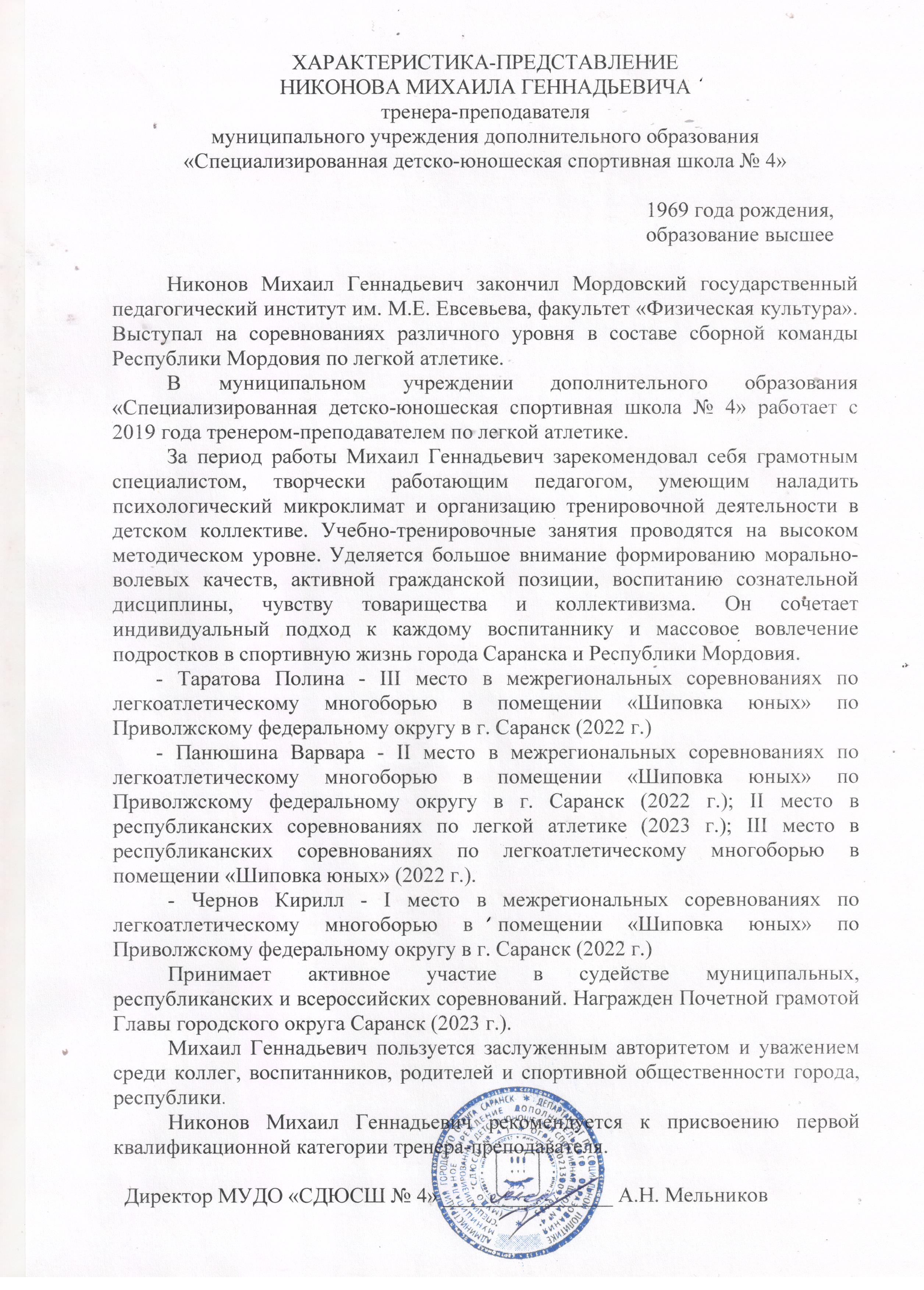 СТЕПЕНЬ ОБЕСПЕЧЕНИЯ ПОВЫШЕНИЯ УРОВНЯ ПОДГОТОВЛЕННОСТИ ВОСПИТАННИКОВ
Обеспечивает уровень подготовленности обучающихся по ОФП и СФП, теоретической подготовке, выполнение спортивных разрядов, использует необходимые условия для всестороннего и физического развития спортсменов.  Ведет тематическое планирование учебно-тренировочного процесса.  Учебный материал распределен по этапам подготовки спортсменов.
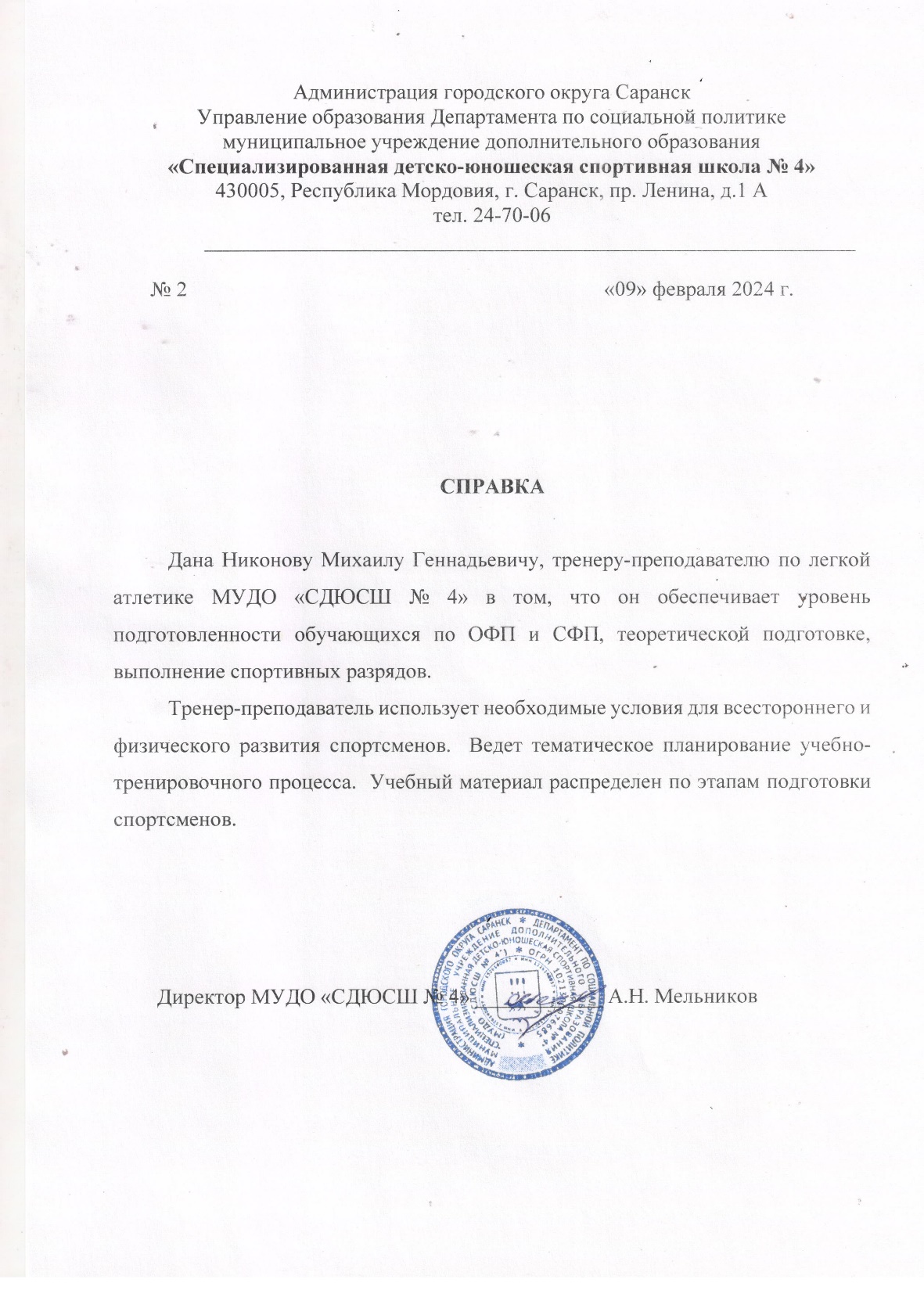 СОХРАННОСТЬ КОНТИНГЕНТА ВОСПИТАННИКОВ НА ЭТАПАХ СПОРТИВНОЙ ПОДГОТОВКИ
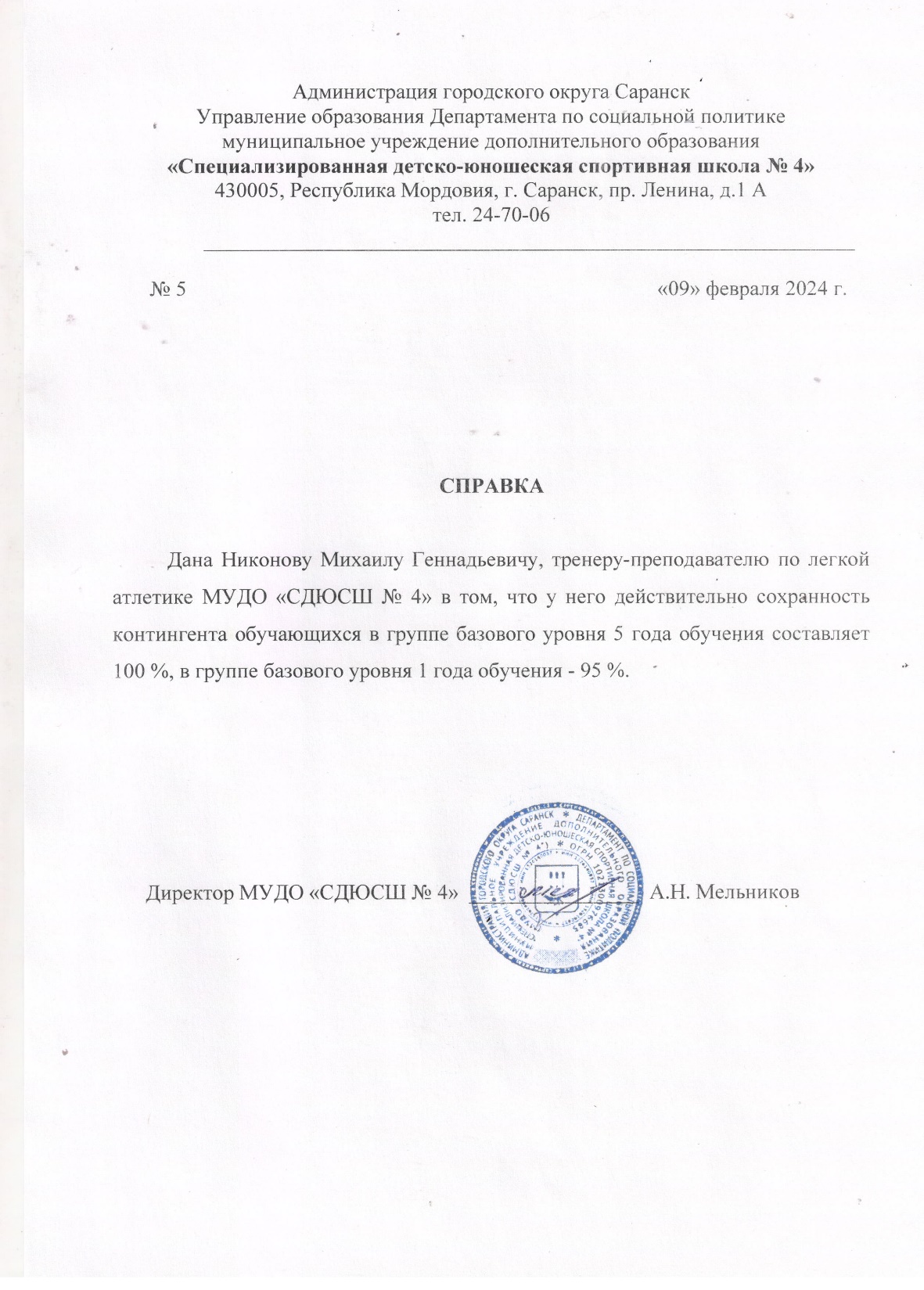 РЕЗУЛЬТАТЫ АНАЛИЗА ТЕКУЩЕЙ ДОКУМЕНТАЦИИ
Согласно нормативных документов, имеется следующая учебная документация:

Журнал учета работы учебных групп
Личные дела на  обучающихся (заявление, личные карточки)
Протоколы контрольных переводных нормативов
Календарный план спортивно-массовых мероприятий
Протоколы, положения соревнований
Учебные планы и рабочий план конспект
План воспитательной  и культурно-массовой работы с обучающимися
Перспективный план
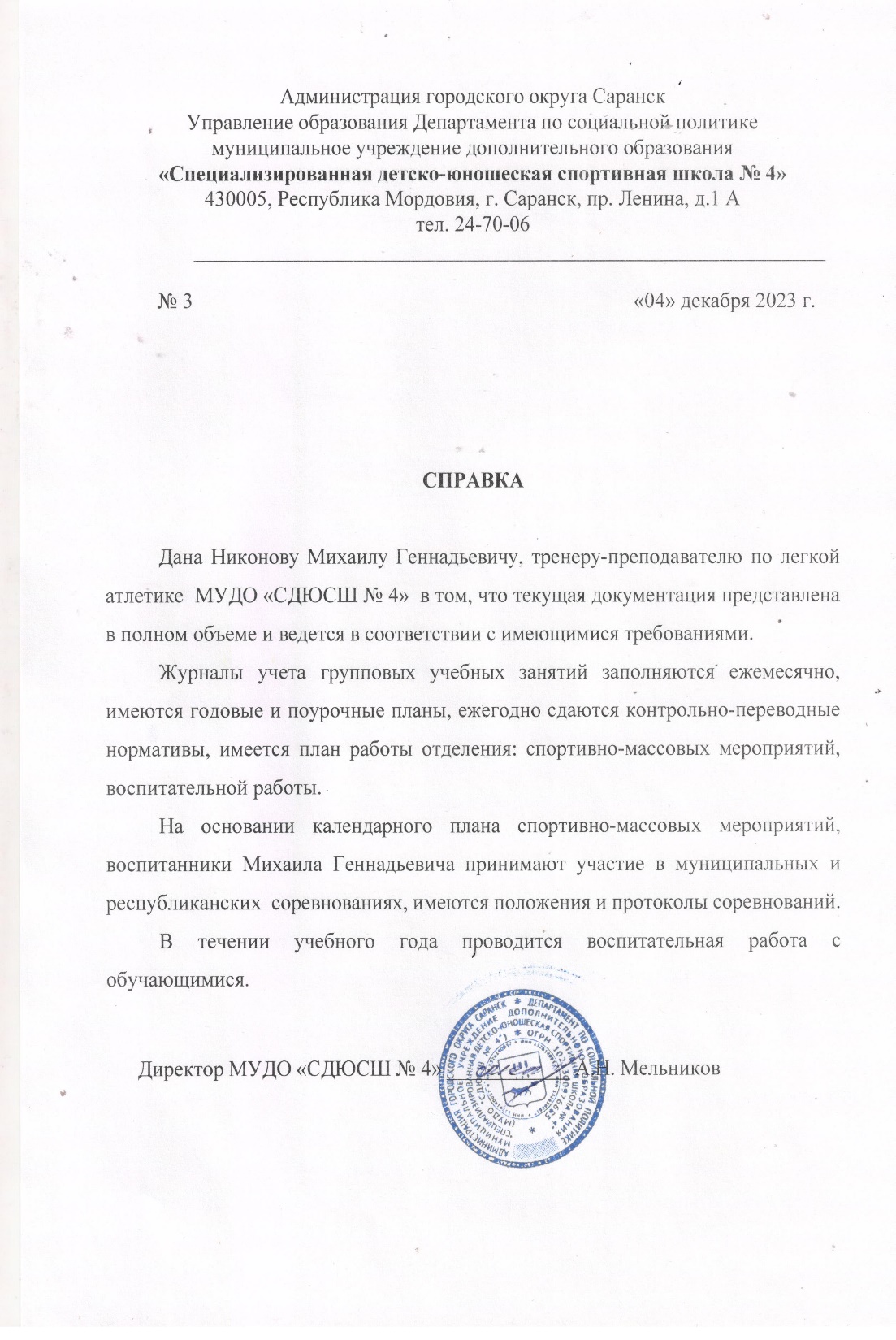 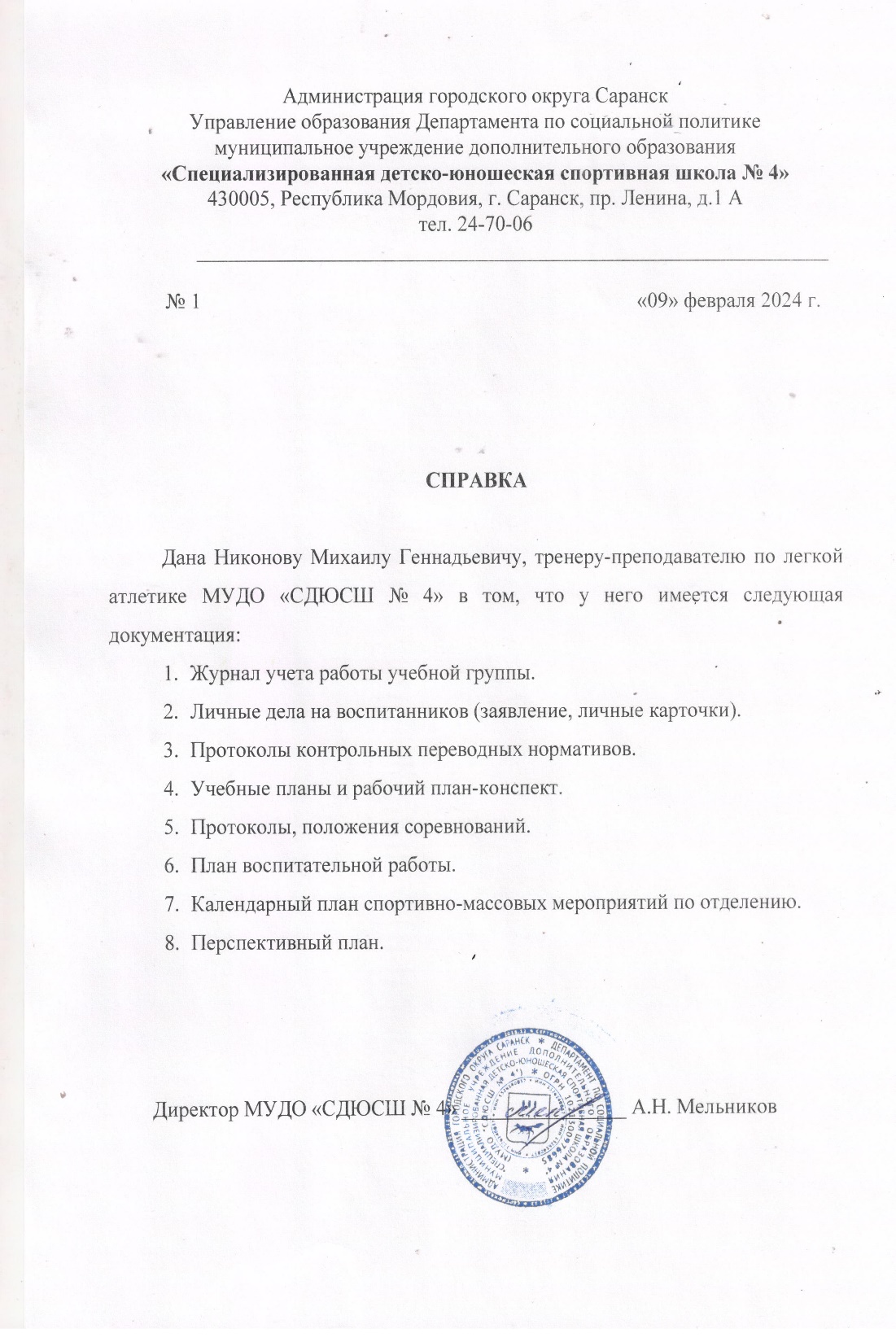 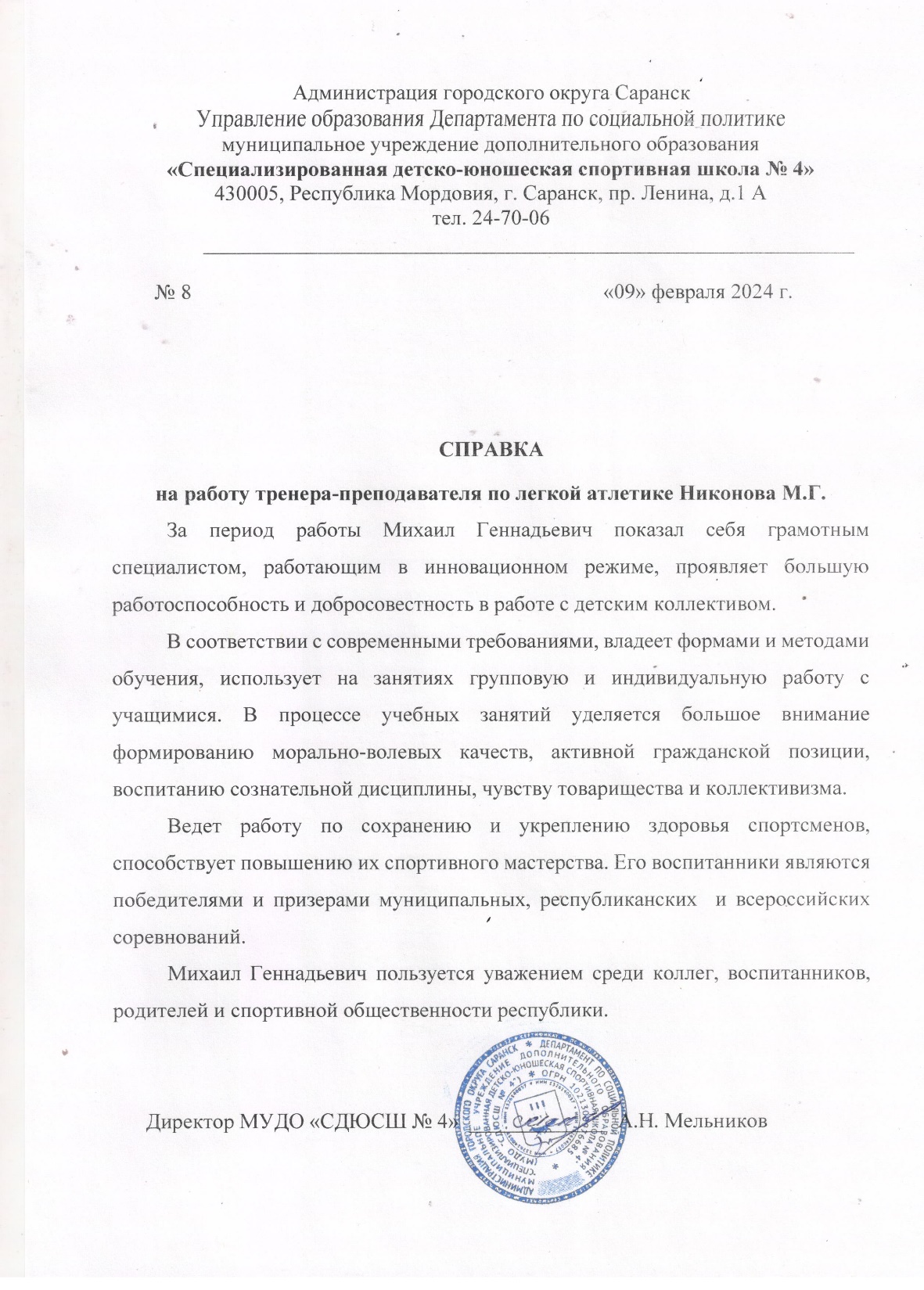 ВЫПОЛНЕНИЕ ВОСПИТАННИКАМИ ТРЕБОВАНИЙ ДЛЯ ПРИСВОЕНИЯ СПОРТИВНЫХ ЗВАНИЙ И РАЗРЯДОВ
СПОРТСМЕНЫ ВЫПОЛНИЛИ: 
     II   разряд:  6 человек
    III  разряд:   6 человек
    I юношеский разряд:  20 человек 
    II юношеский разряд: 23 человека 
    III юношеский разряд: 5 человек
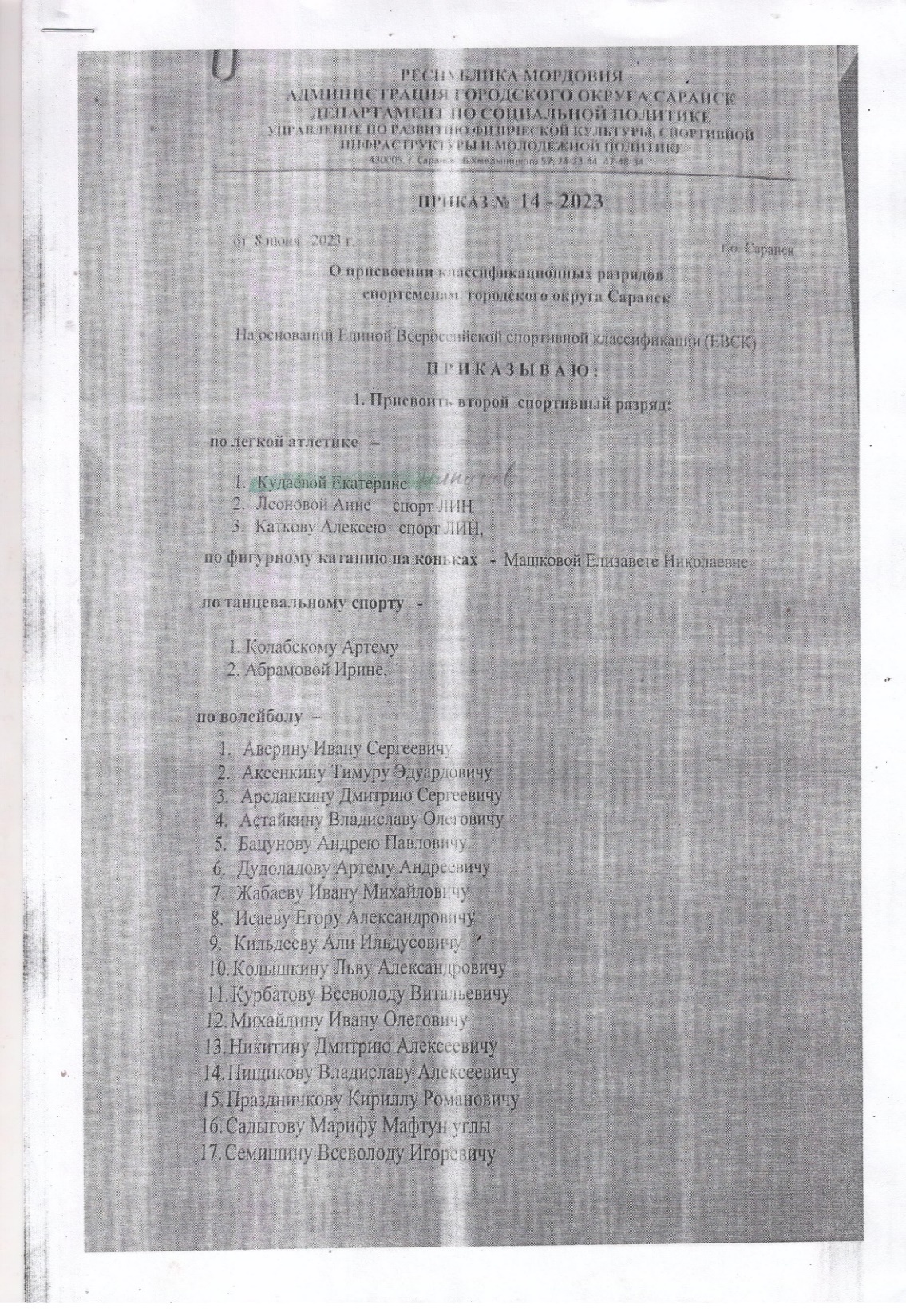 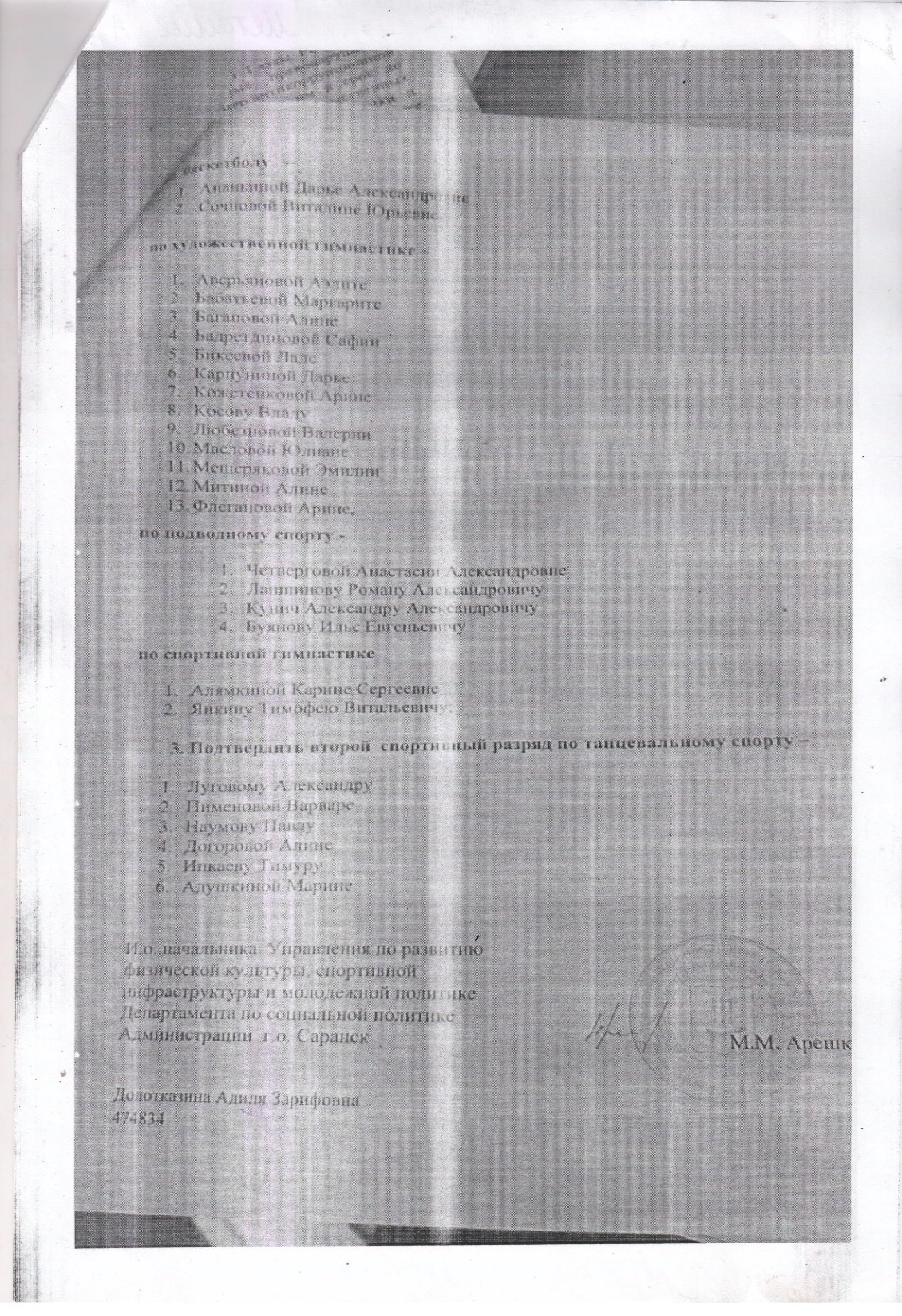 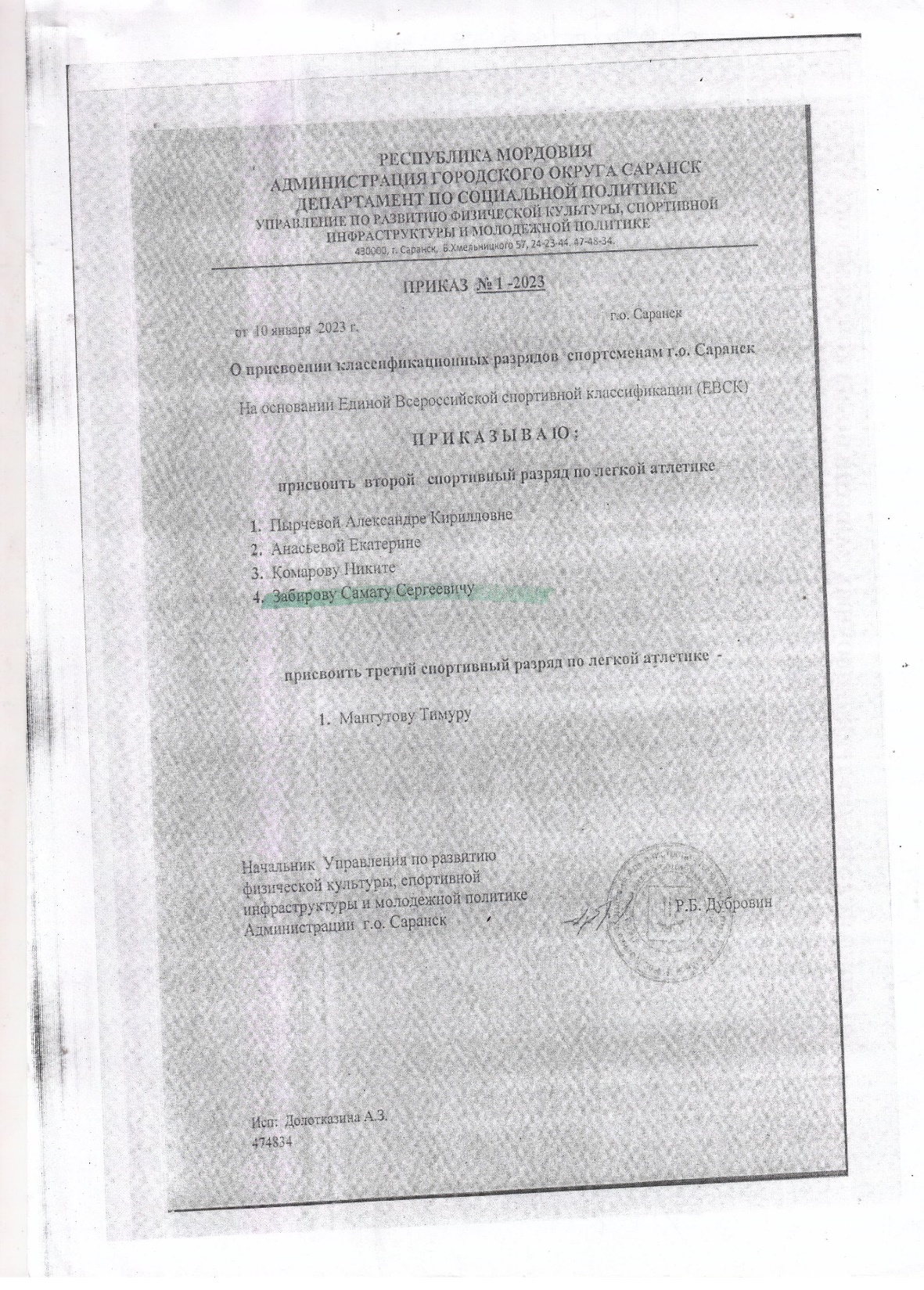 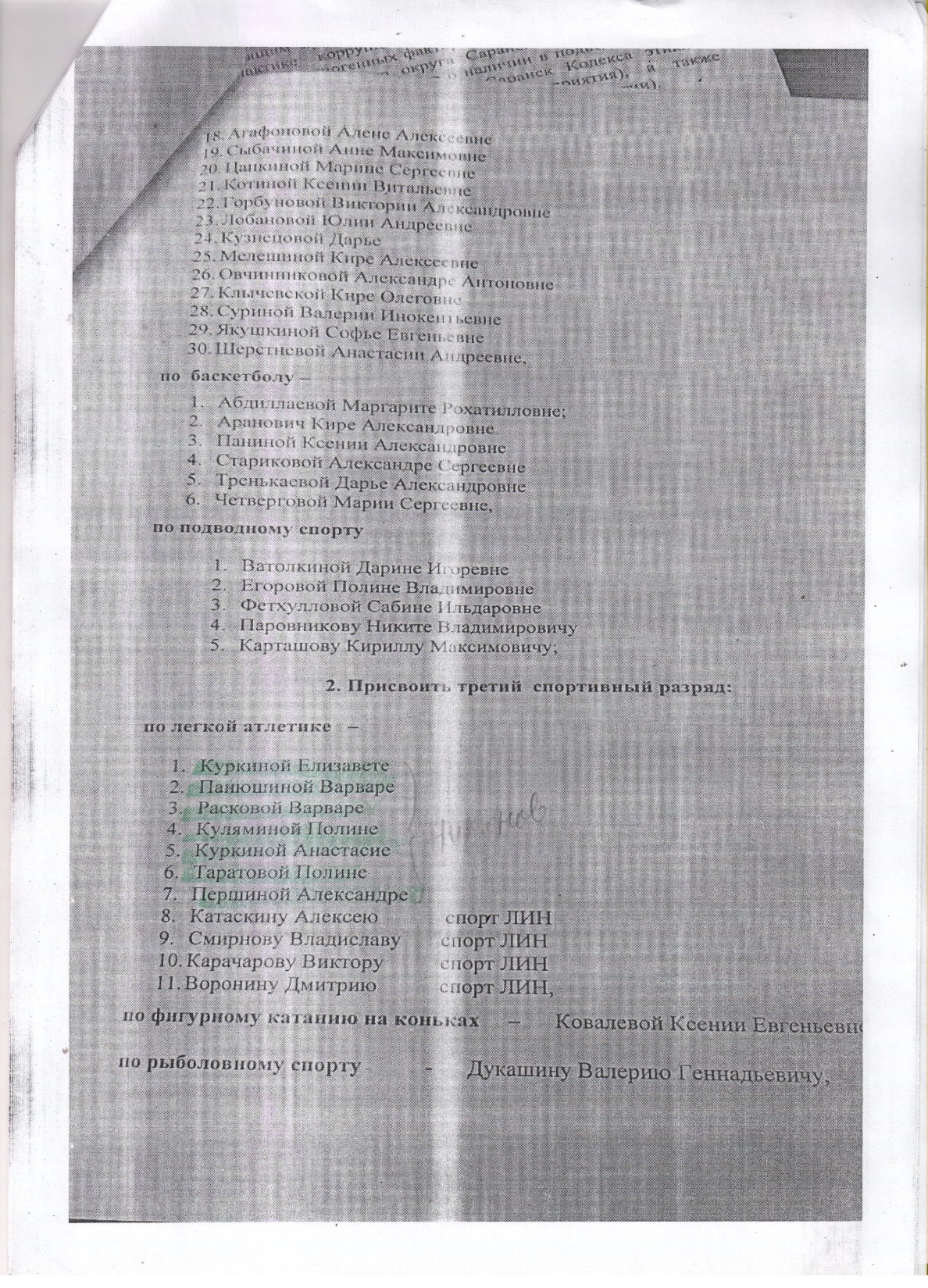 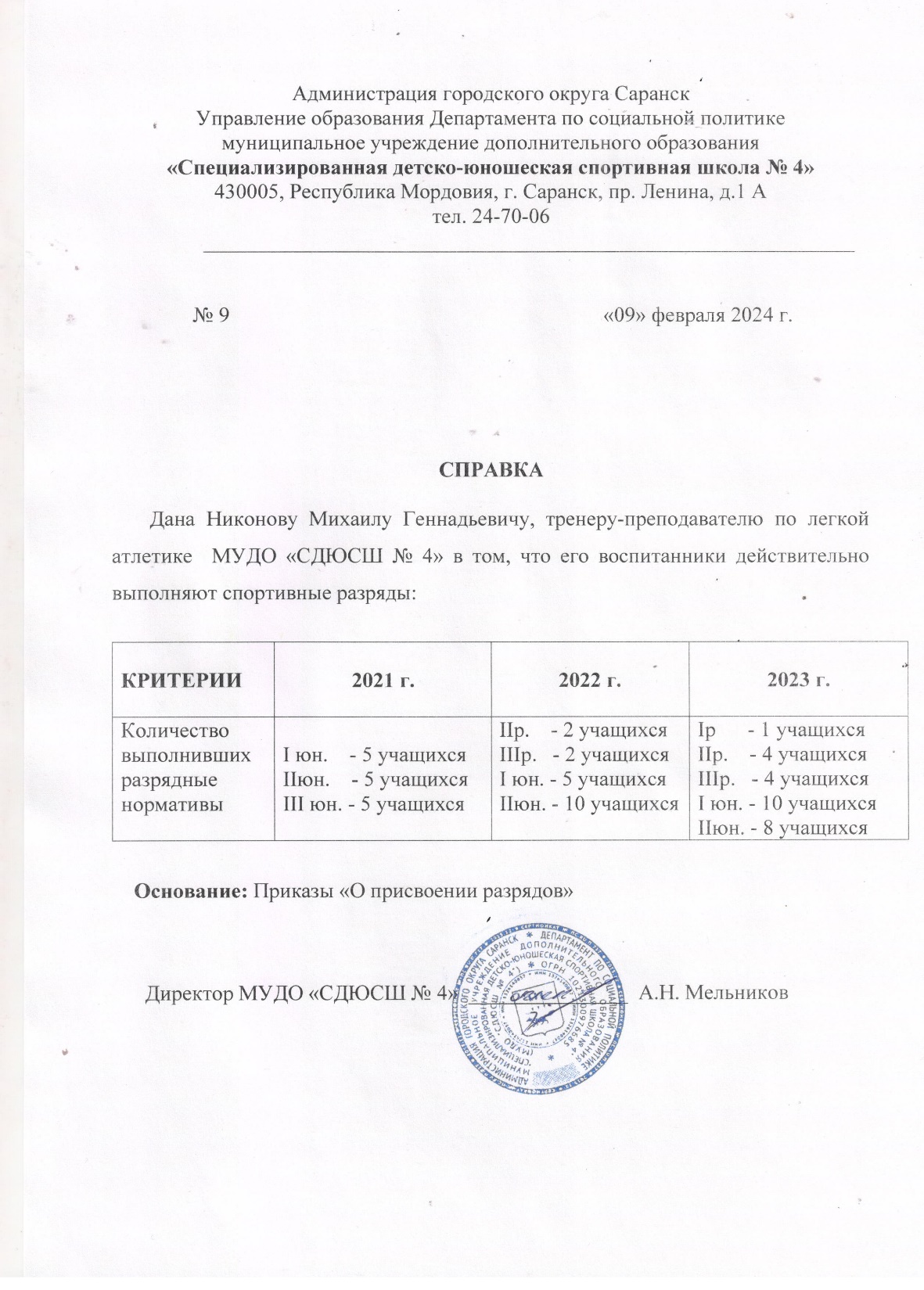 ВЫСТУПЛЕНИЯ на заседаниях методических советов
РЕЗУЛЬТАТЫ УЧАСТИЯ ВОСПИТАННИКОВ В ОФИЦИАЛЬНЫХ СОРЕВНОВАНИЯХ
РЕСПУБЛИКАНСКИЙ УРОВЕНЬ:
ЗАБИРОВ САМАТ  - I место  на первенстве Республики Мордовия по легкой атлетике г.о. Саранск  2023г.;  
I место  на первенстве Республики Мордовия по легкой атлетике г.о. Саранск  2022г. ;  III место на первенстве
Республики Мордовия по легкой атлетике г.о. Саранск  2022г; I место в  республиканских  соревнованиях  по
легкой атлетике г.о. Саранск  2023г.; 
КУДАЕВА ЕКАТЕРИНА - I место  на первенстве Республики Мордовия по легкой атлетике г. о. Саранск  2023г.; 
I место на первенстве Республики Мордовия по легкой атлетике г.о. Саранск  2023г; II место на первенстве
Республики Мордовия по легкой атлетике г.о. Саранск  2022г; II место на первенстве Республики Мордовия по
легкой атлетике г.о. Саранск  2021г. 
КУЛЯМИНА ПОЛИНА - III место на первенстве Республики Мордовия по легкой атлетике г.о. Саранск  2022г;  
III место в  республиканских  соревнованиях по легкоатлетическому четырехборью «Шиповка юных» 
г.о. Саранск 2022 г.
ПАНЮШИНА ВАРВАРА -  II место  в республиканских соревнованиях по легкой атлетике г. о. Саранск 2023г. 
III место в  республиканских  соревнованиях по легкоатлетическому четырехборью «Шиповка юных» 
г.о. Саранск 2022 г.
МЕЖРЕГИОНАЛЬНЫЙ УРОВЕНЬ:  
ЗАБИРОВ САМАТ - III место  на первенстве Приволжского федерального округа по легкой атлетике 
г. Новочебоксарск 2024г.
ЧЕРНОВ КИРИЛЛ -  I место  на первенстве Приволжского федерального округа по легкоатлетическому 
четырехборью «Шиповка юных» г. Саранск 2022г.; I место  на первенстве Приволжского федерального округа по
легкоатлетическому четырехборью «Шиповка юных» г.Саранск 2022г.; II место  на первенстве Приволжского
федерального округа по  легкоатлетическому четырехборью «Шиповка юных» г. Саранск 2022г.
ТАРАТОВА ПОЛИНА - I место  на первенстве Приволжского федерального округа по легкоатлетическому
четырехборью «Шиповка юных» г. Саранск 2022г.; II место  на первенстве Приволжского федерального округа по 
легкоатлетическому четырехборью «Шиповка юных» г. Саранск 2022г; IIIместо  на первенстве Приволжского
федерального округа по  легкоатлетическому четырехборью «Шиповка юных» г. Саранск 2022г.
ТОРБИН ИГОРЬ - III место  на первенстве Приволжского федерального округа по легкоатлетическому
четырехборью «Шиповка юных» г.Саранск 2023г.;
КУЛЯМИНА ПОЛИНА - III место  на первенстве Приволжского федерального округа по легкоатлетическому
четырехборью «Шиповка юных» г.Саранск 2022г.;
ВСЕРОССИЙСКИЙ УРОВЕНЬ:
ЗАБИРОВ САМАТ - II место на Всероссийских  соревнованиях по легкой атлетике г. Ульяновск 2022г.; I место 
во Вероссийской летней Гимназиаде по легой атлетике г.о. Саранск 2023г.; II место во Вероссийской летней
Гимназиаде по легой атлетике г.о. Саранск 2023г.
КУДАЕВА ЕКАТЕРИНА - I место во Вероссийской летней Гимназиаде по легой атлетике г.о. Саранск 2023г.; 
I место во Вероссийской летней Гимназиаде по легой атлетике г.о. Саранск 2023г.
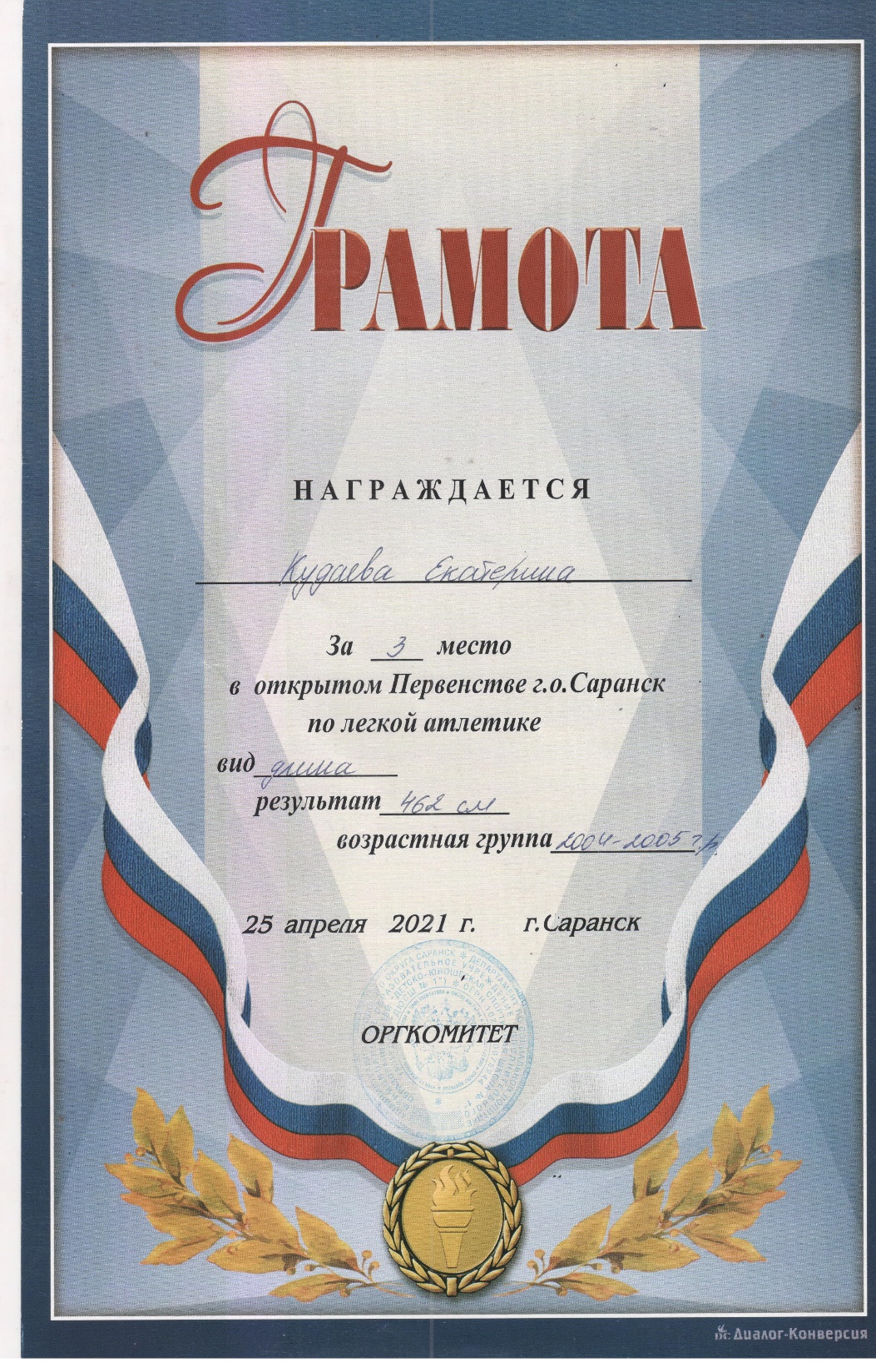 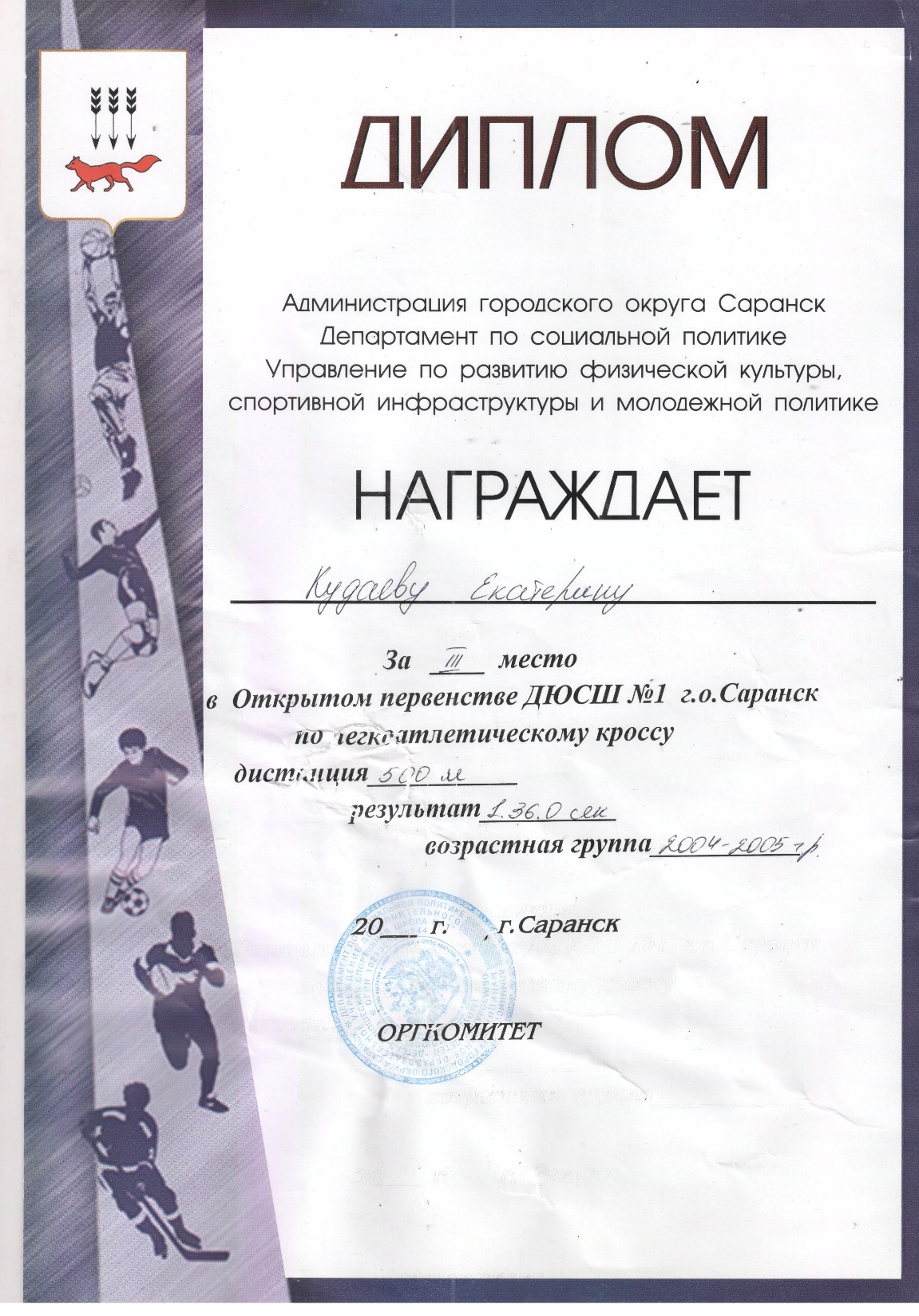 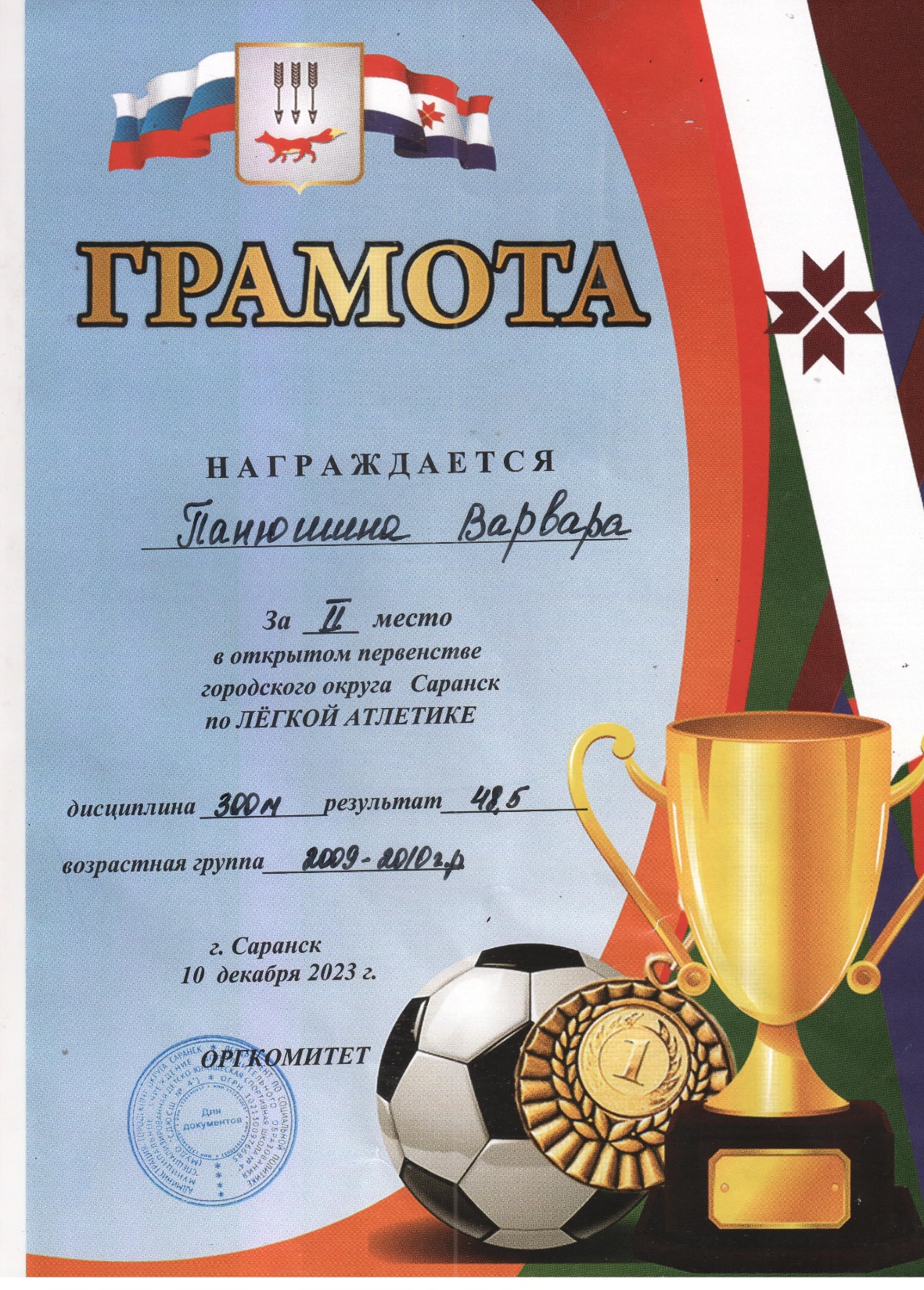 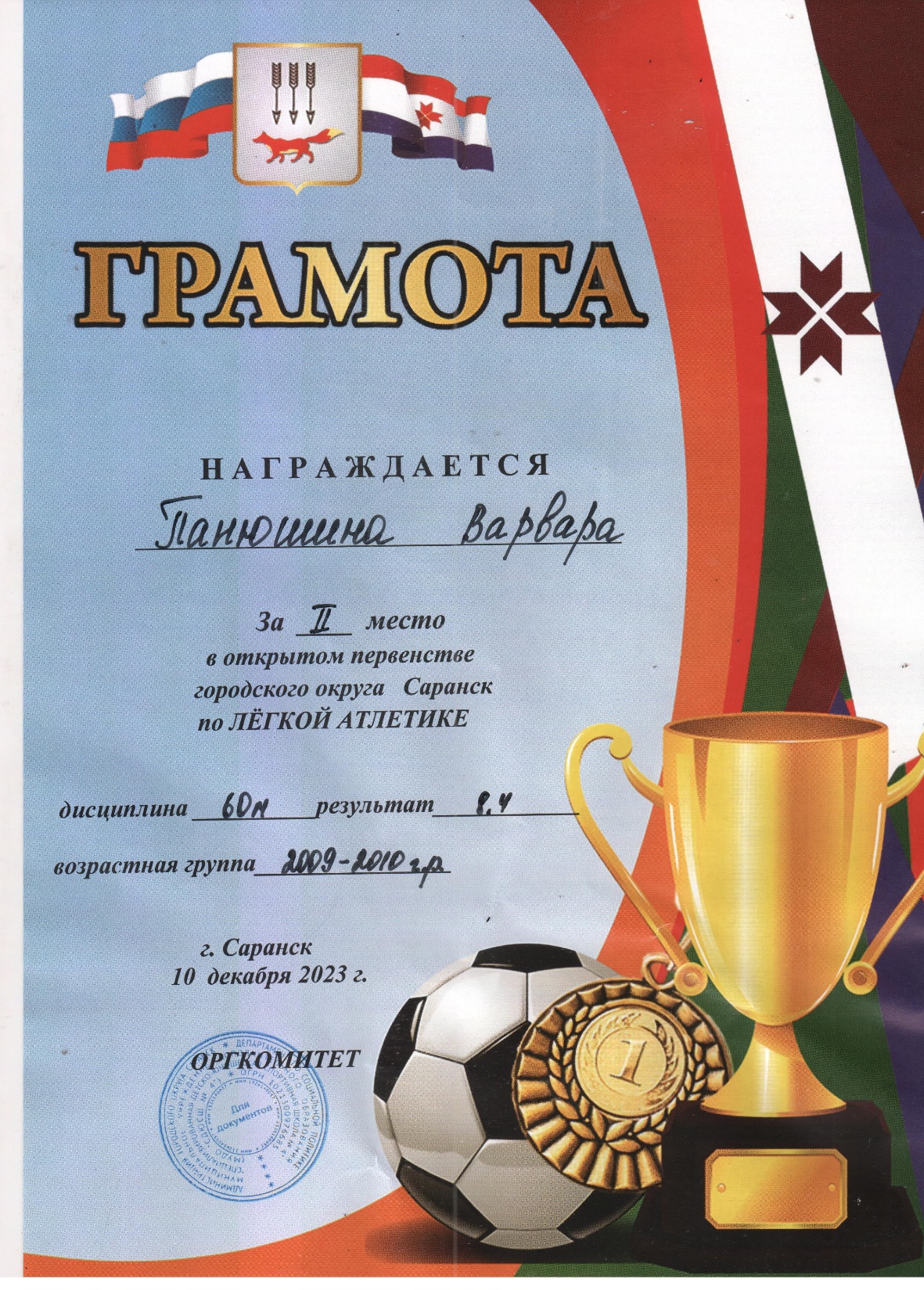 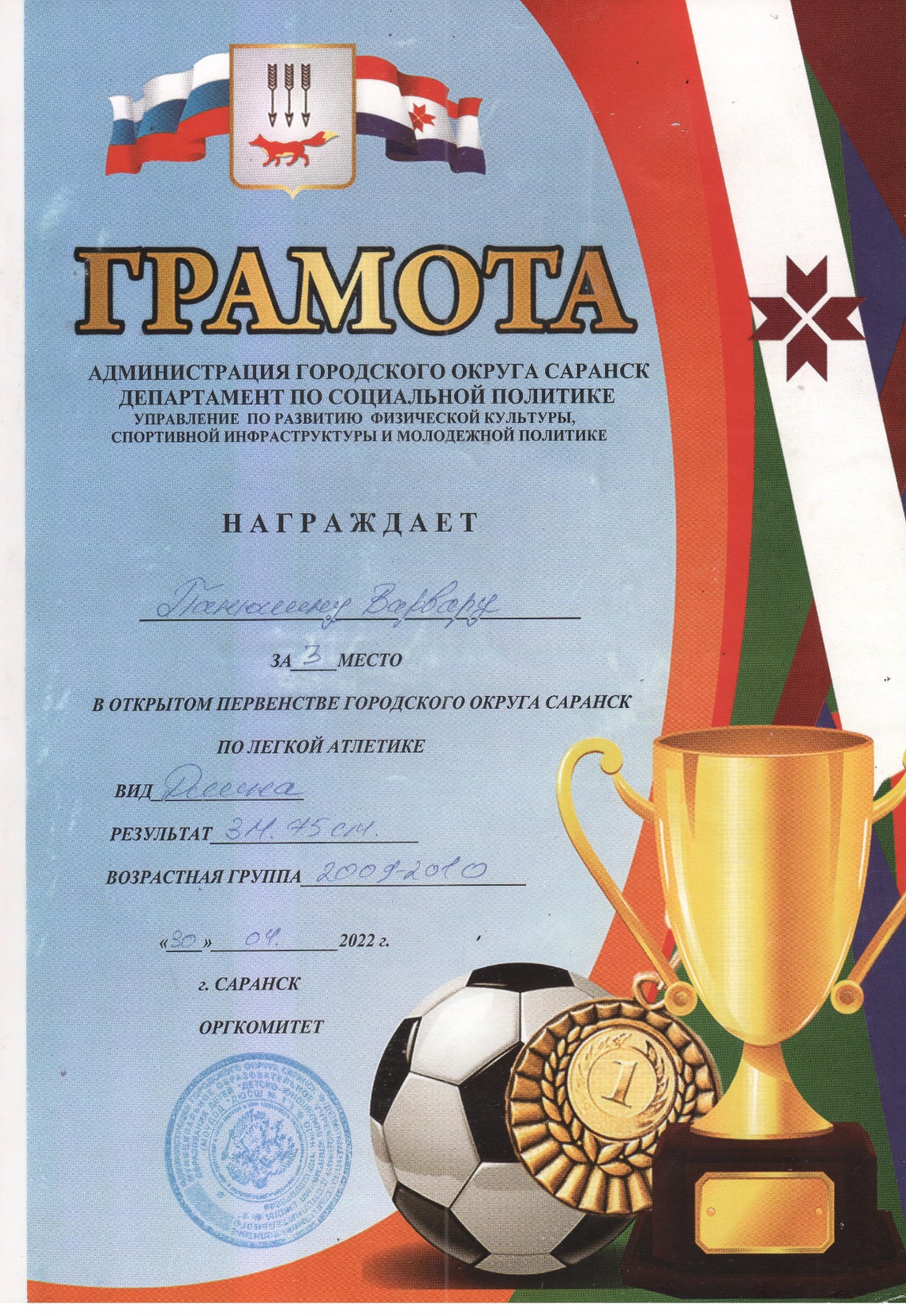 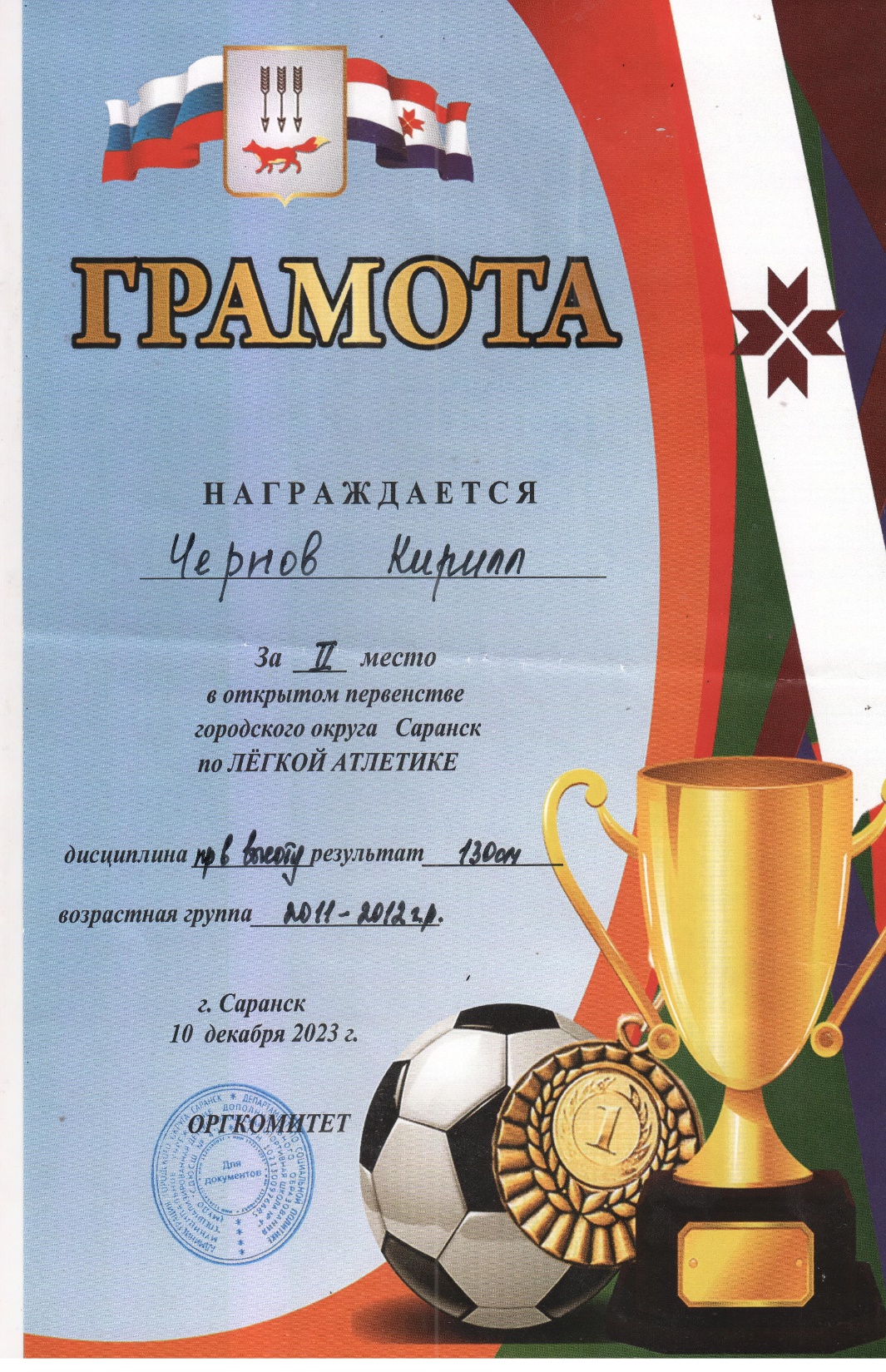 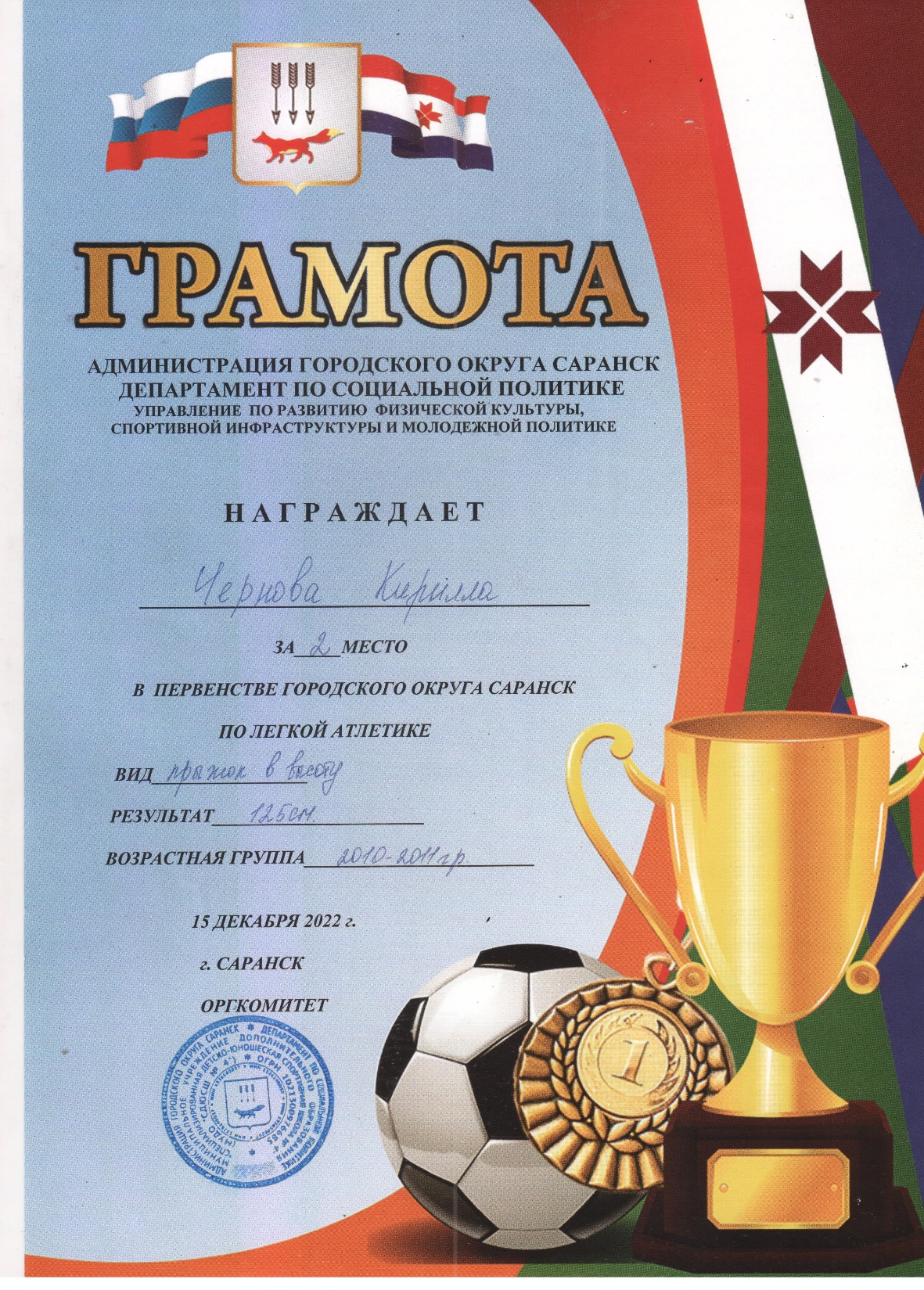 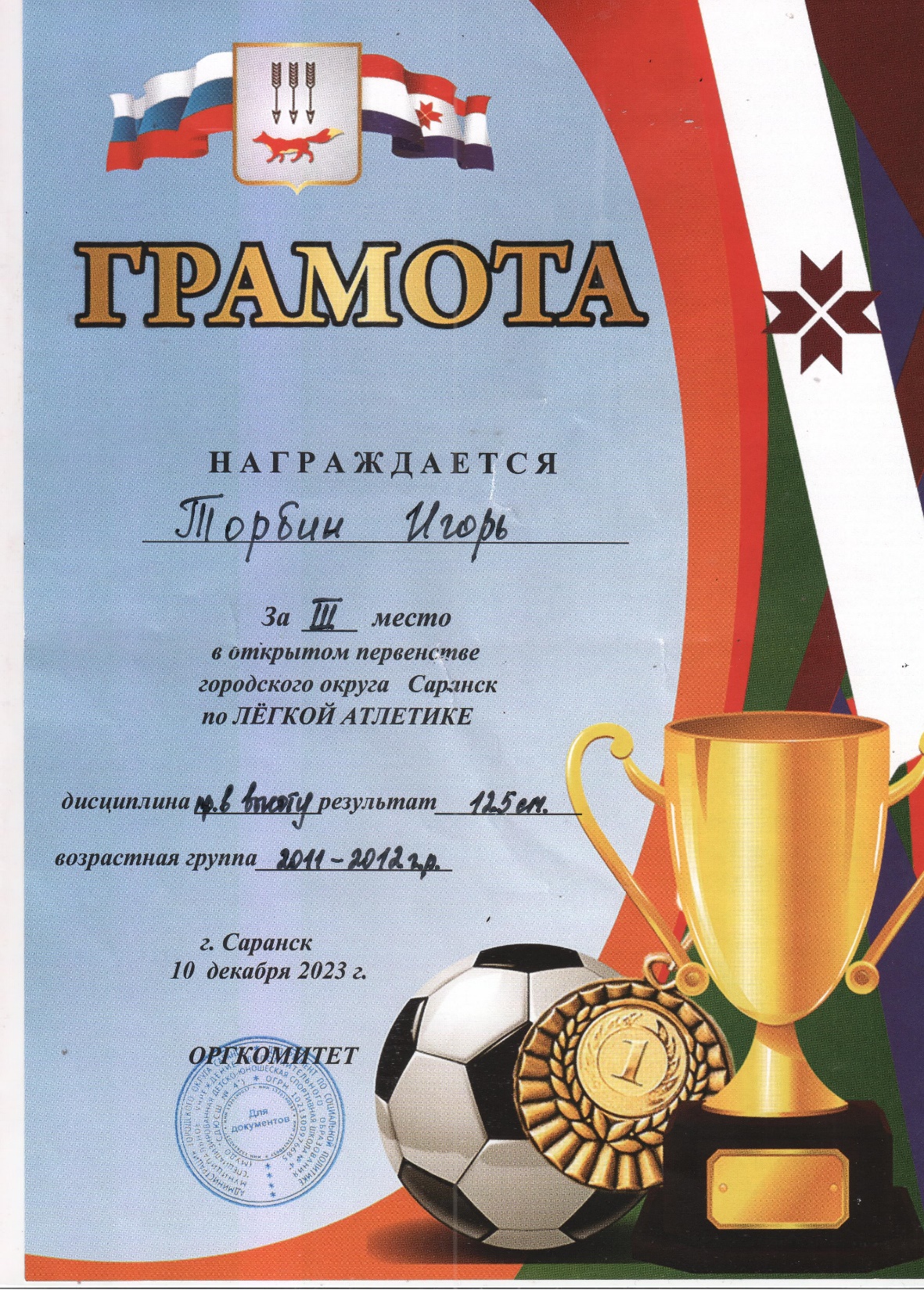 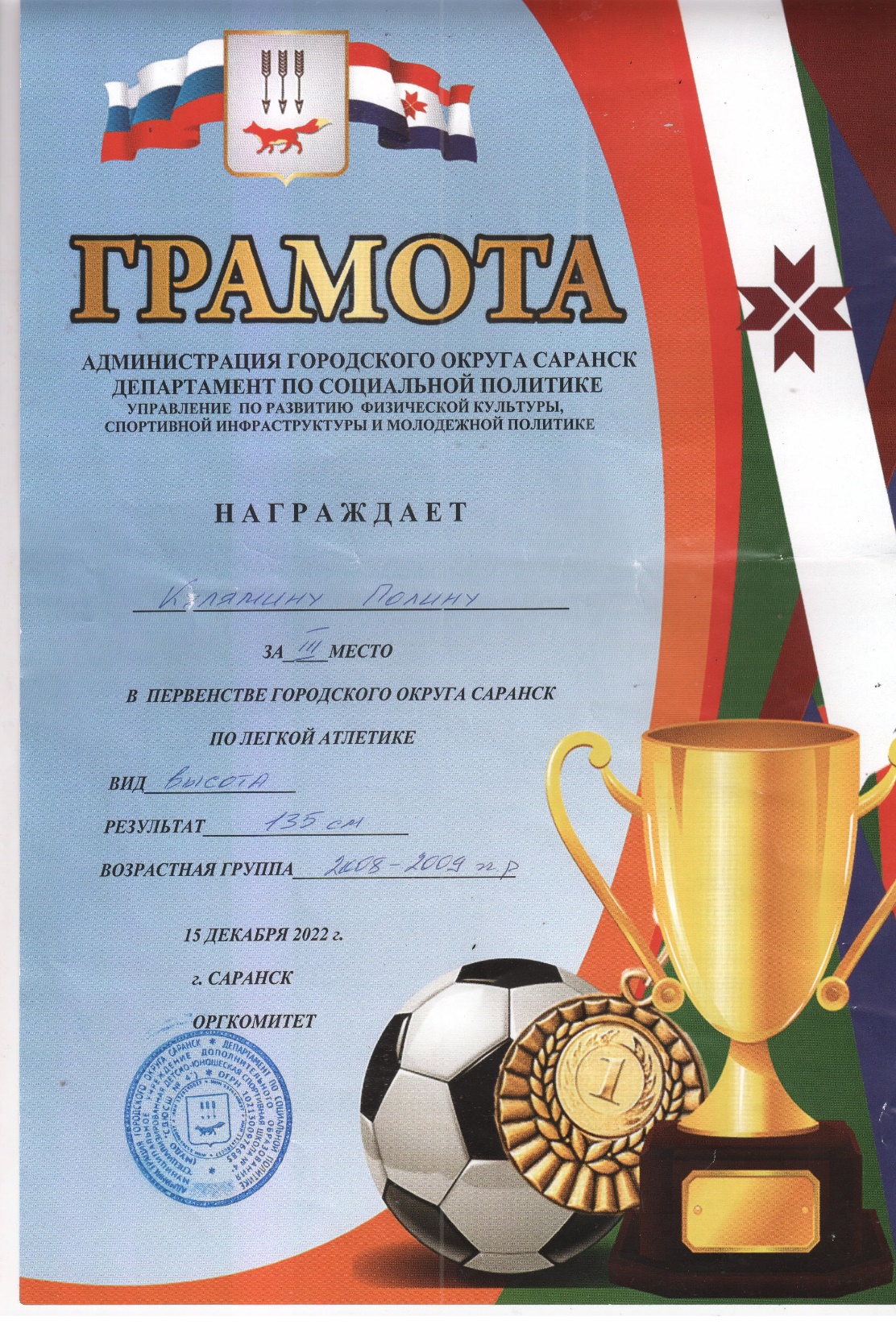 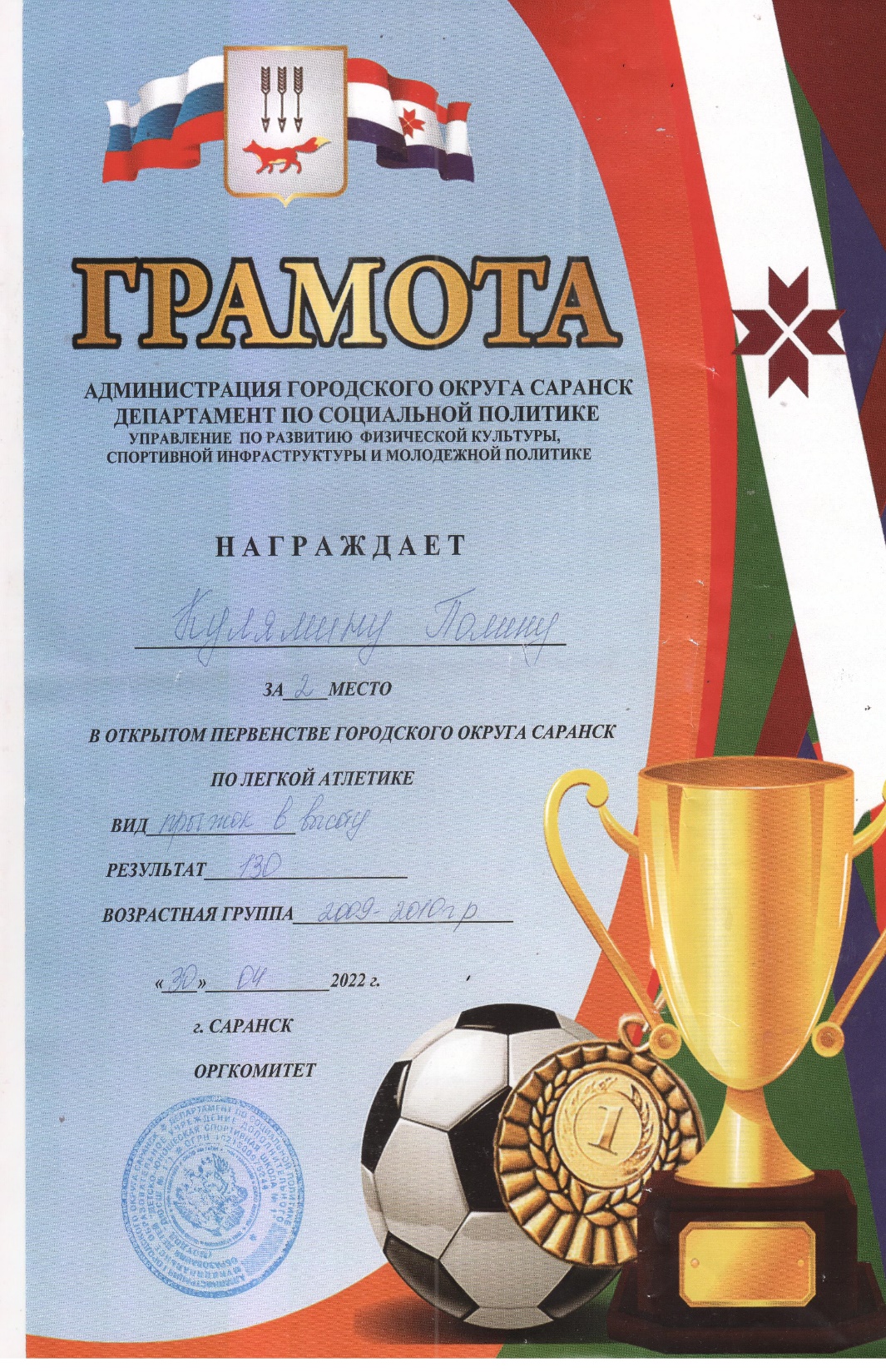 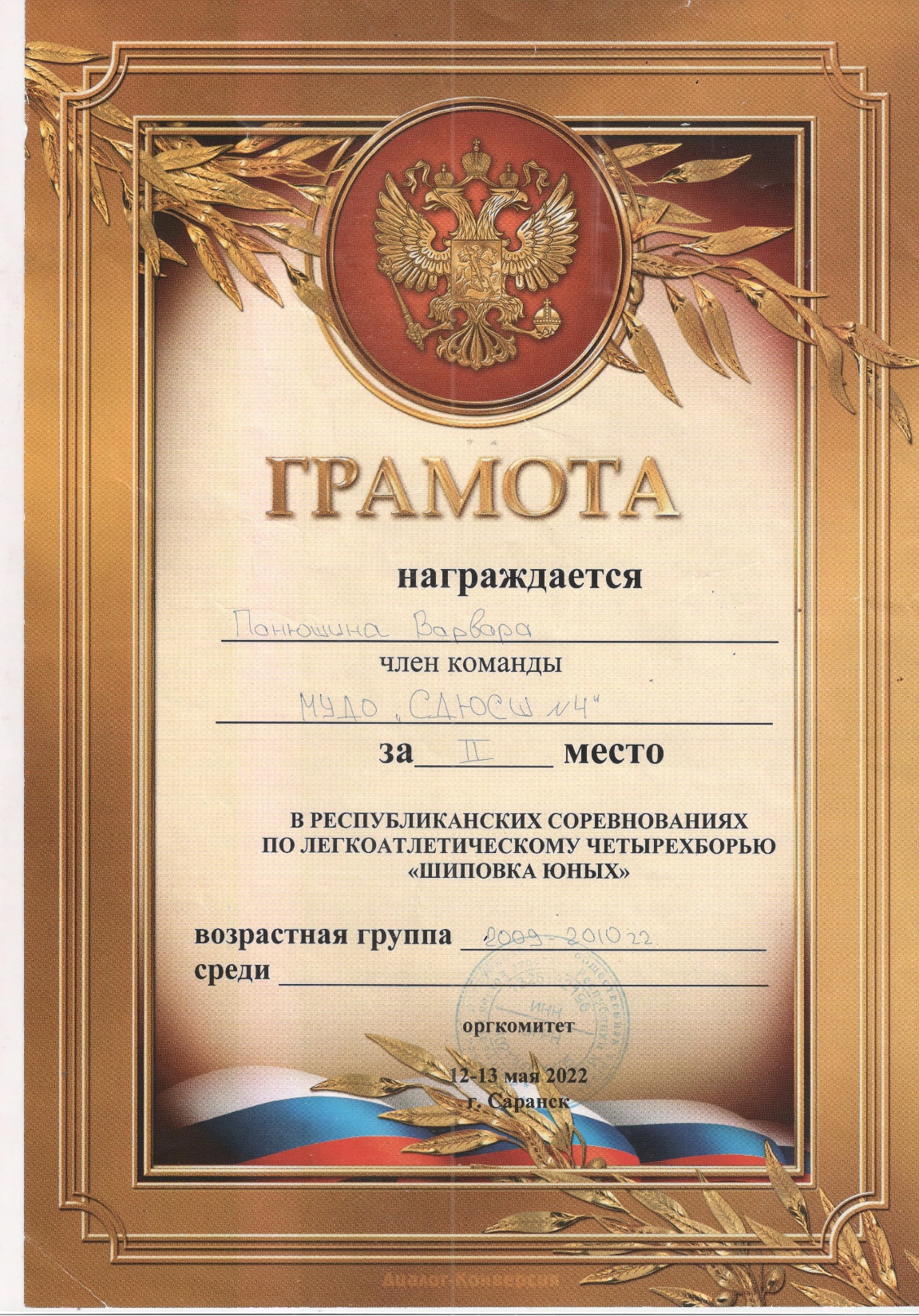 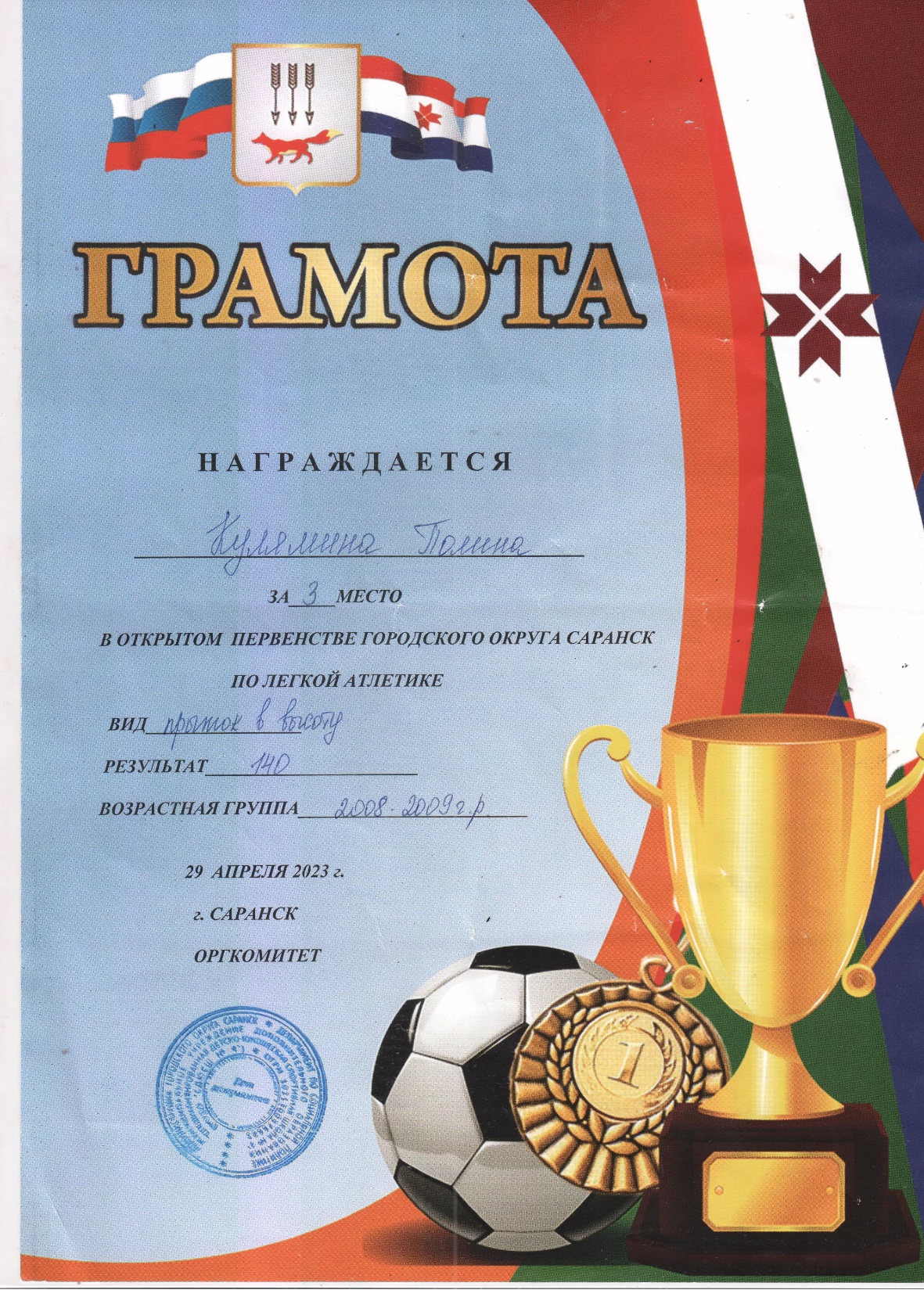 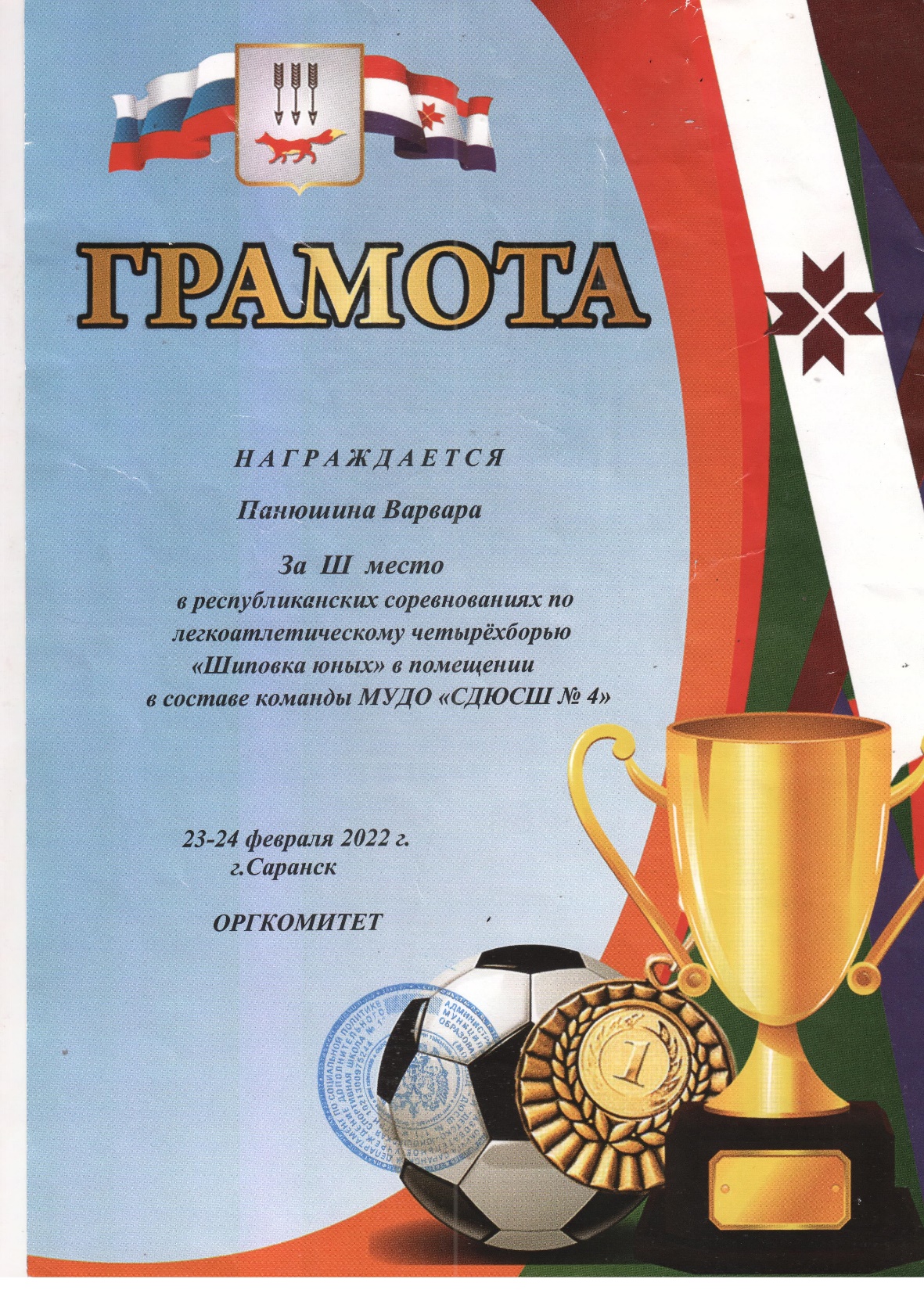 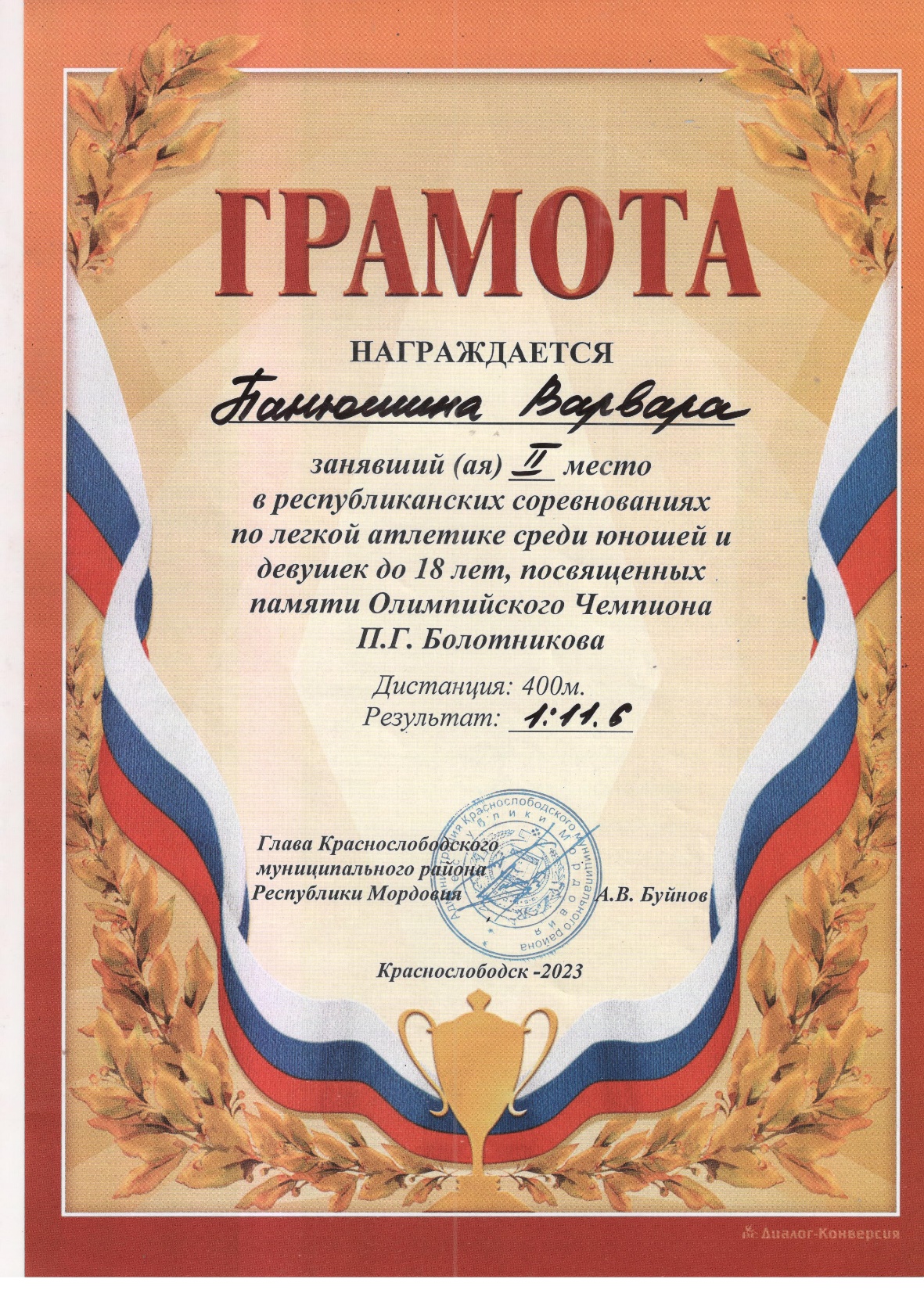 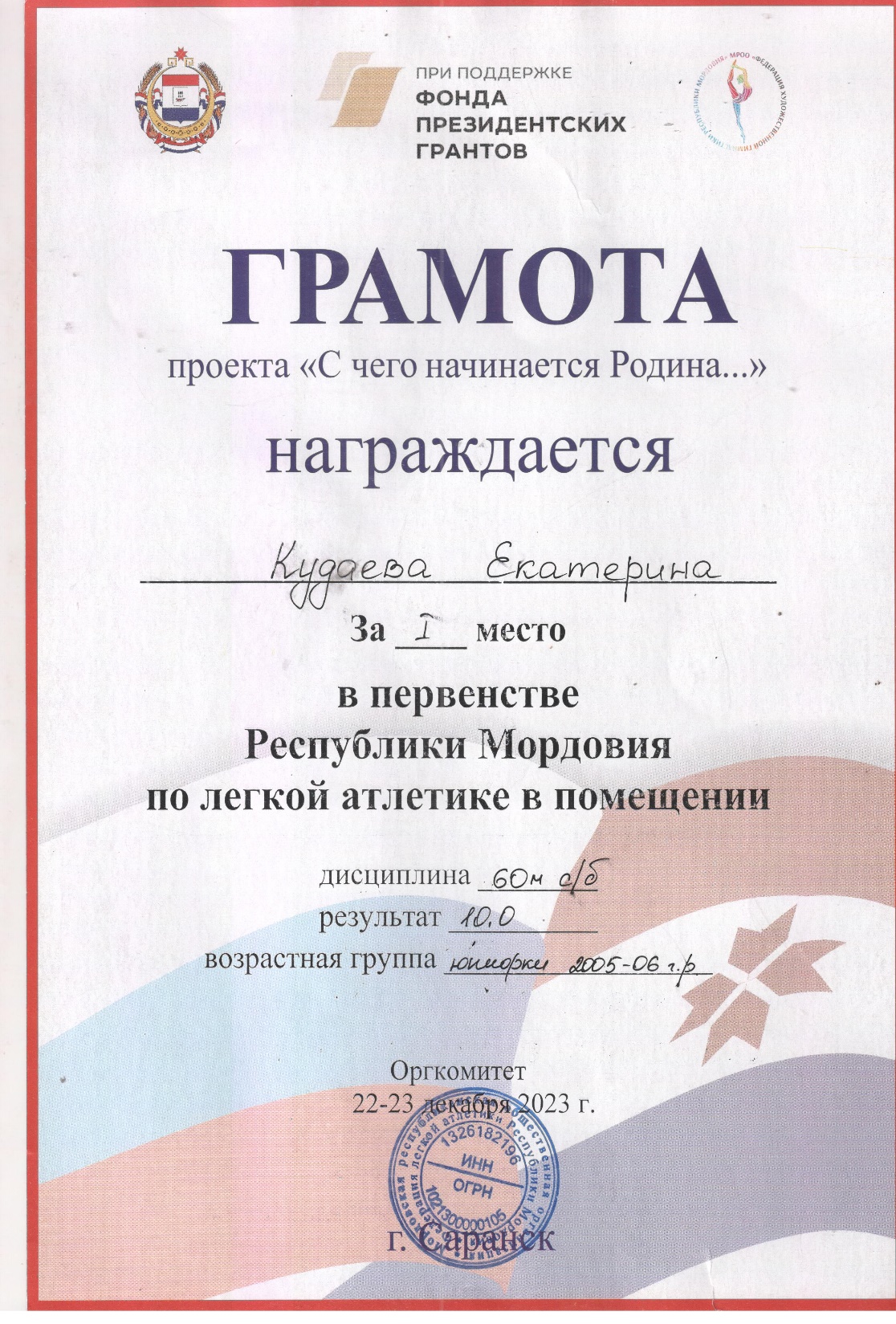 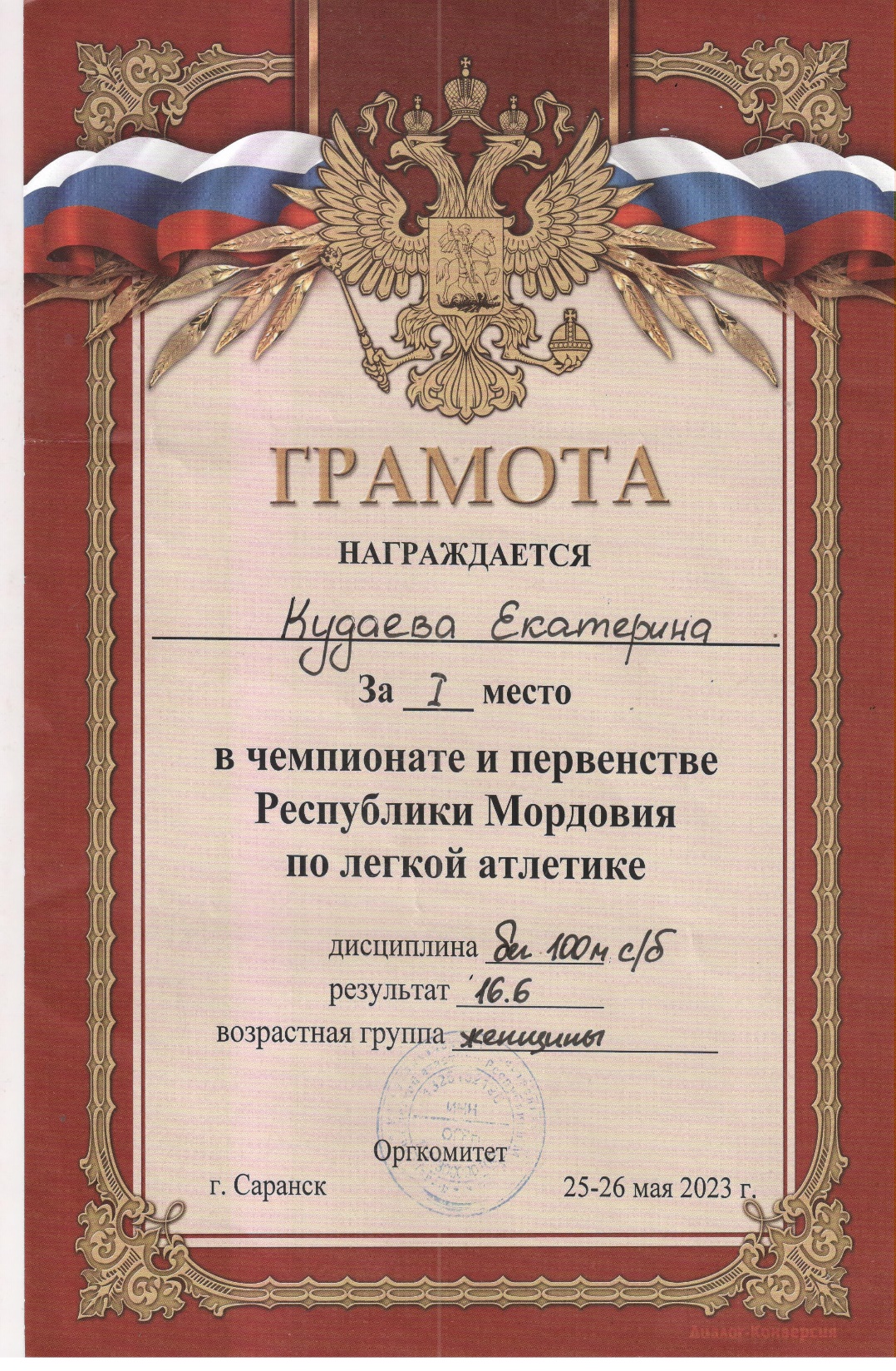 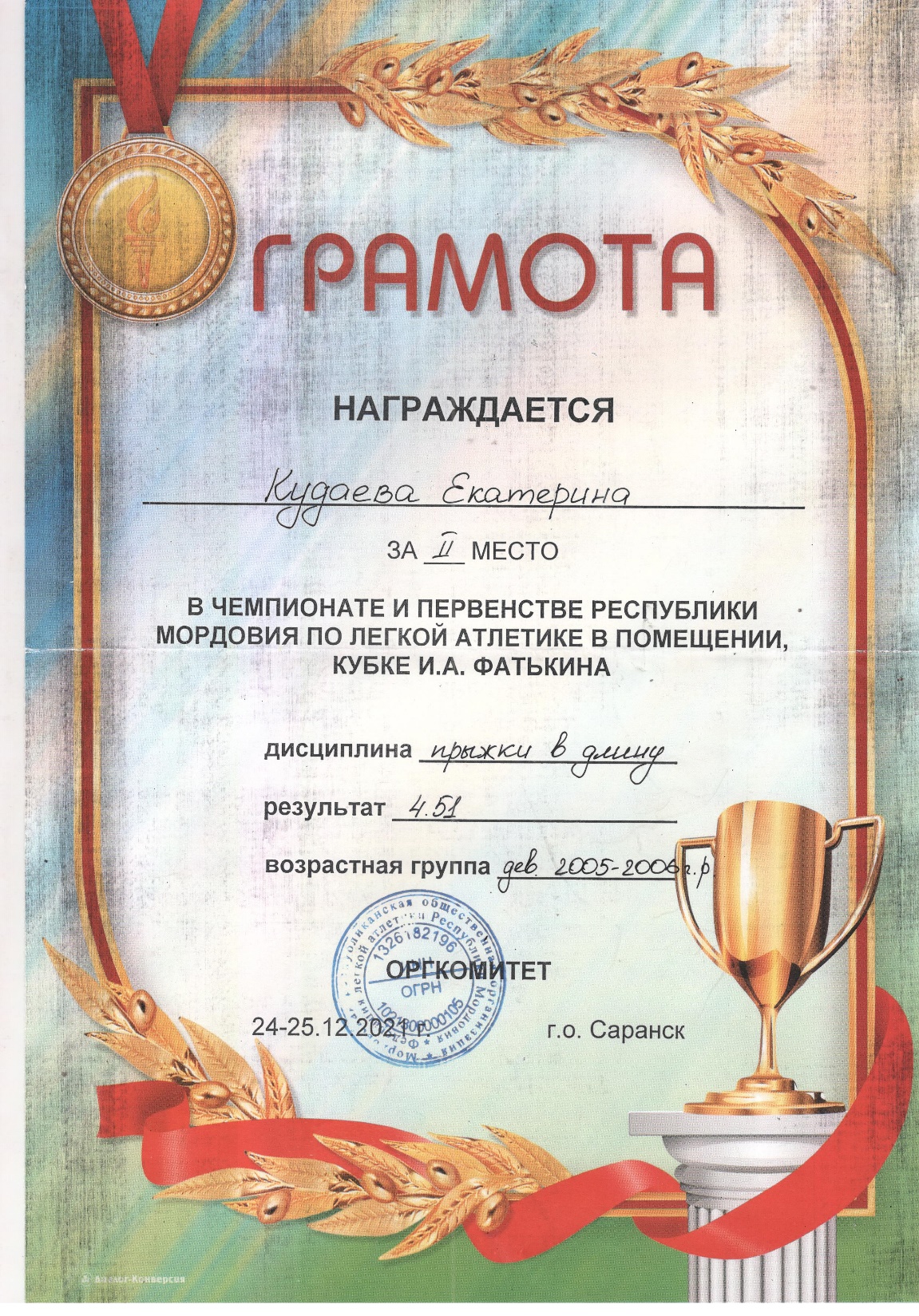 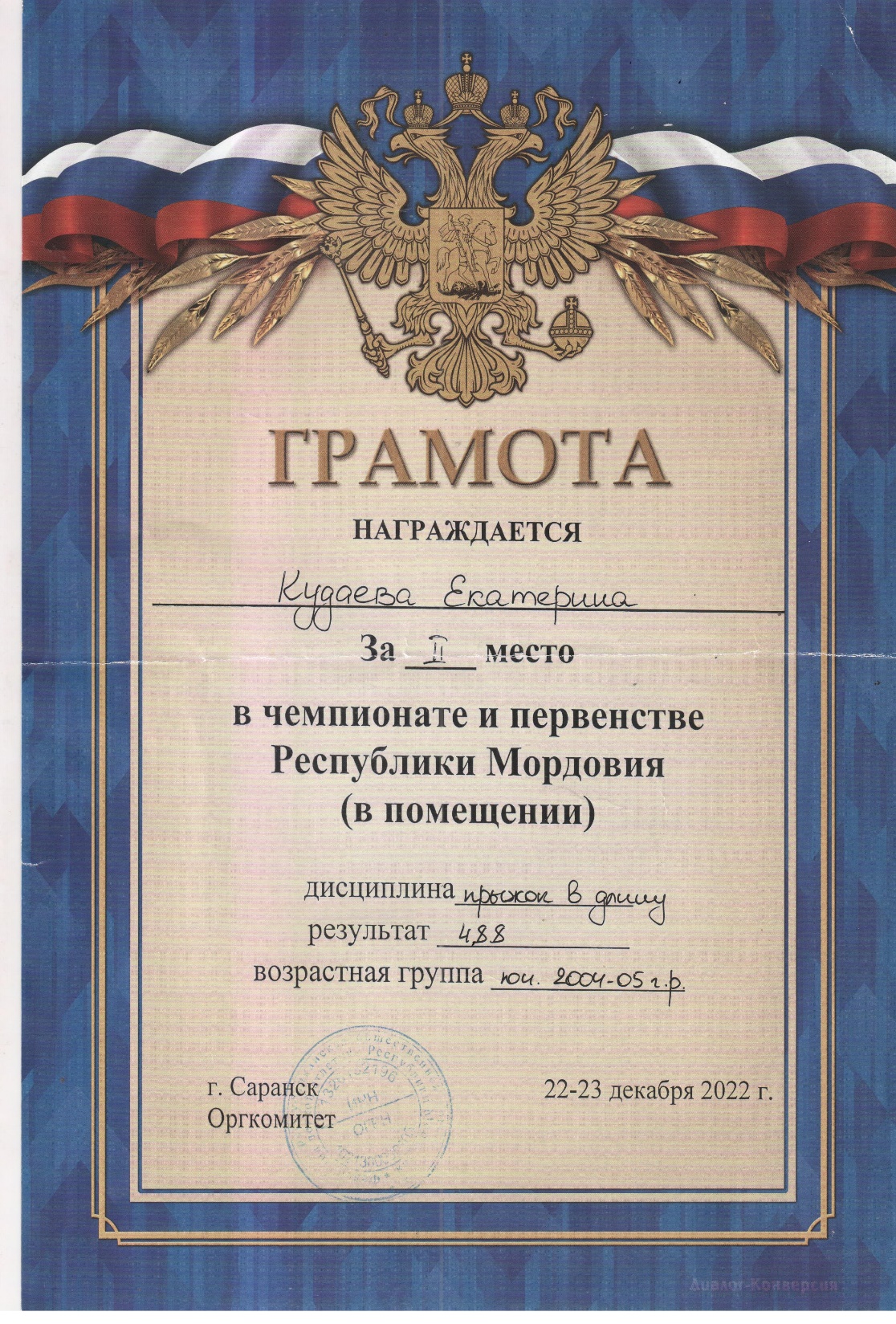 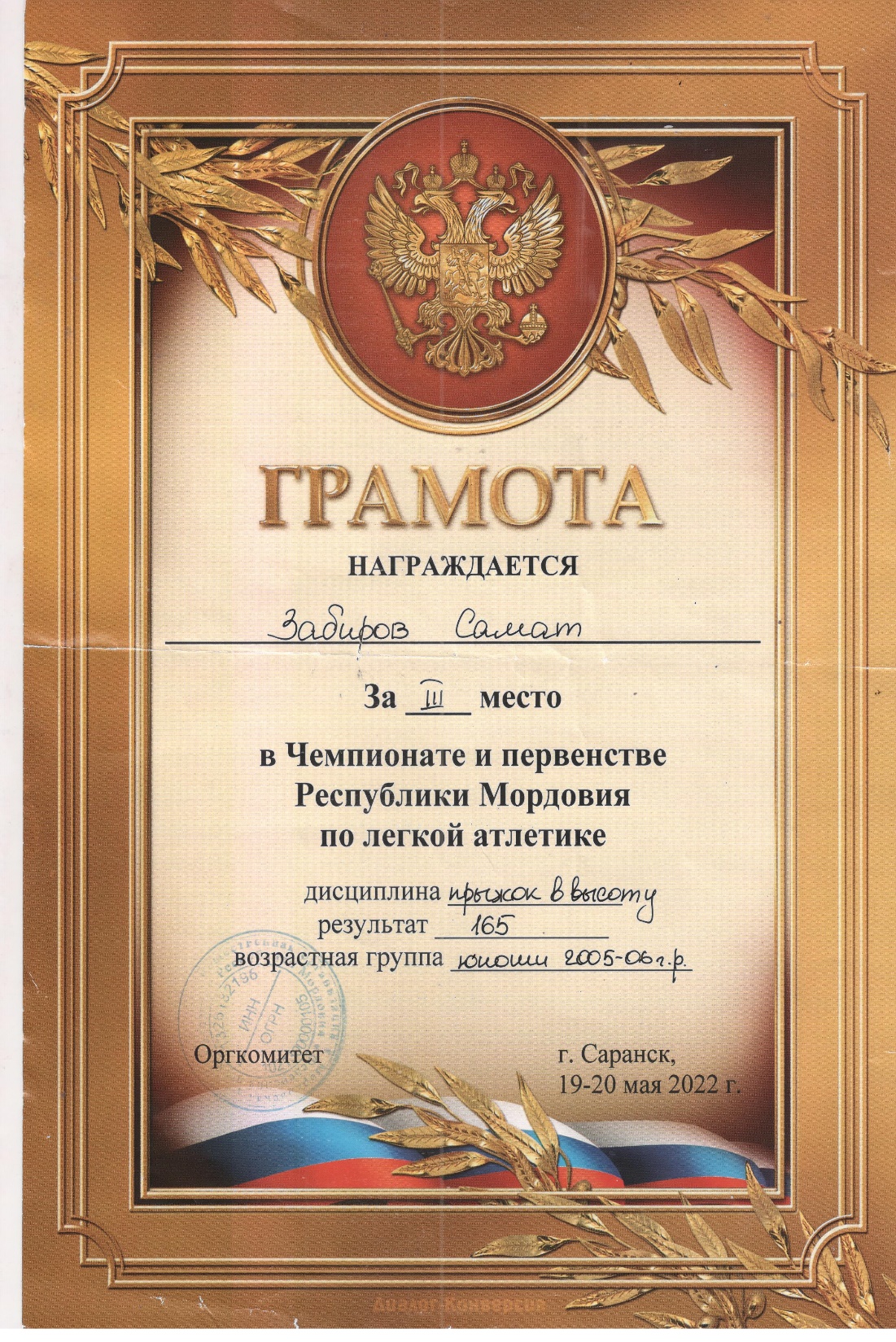 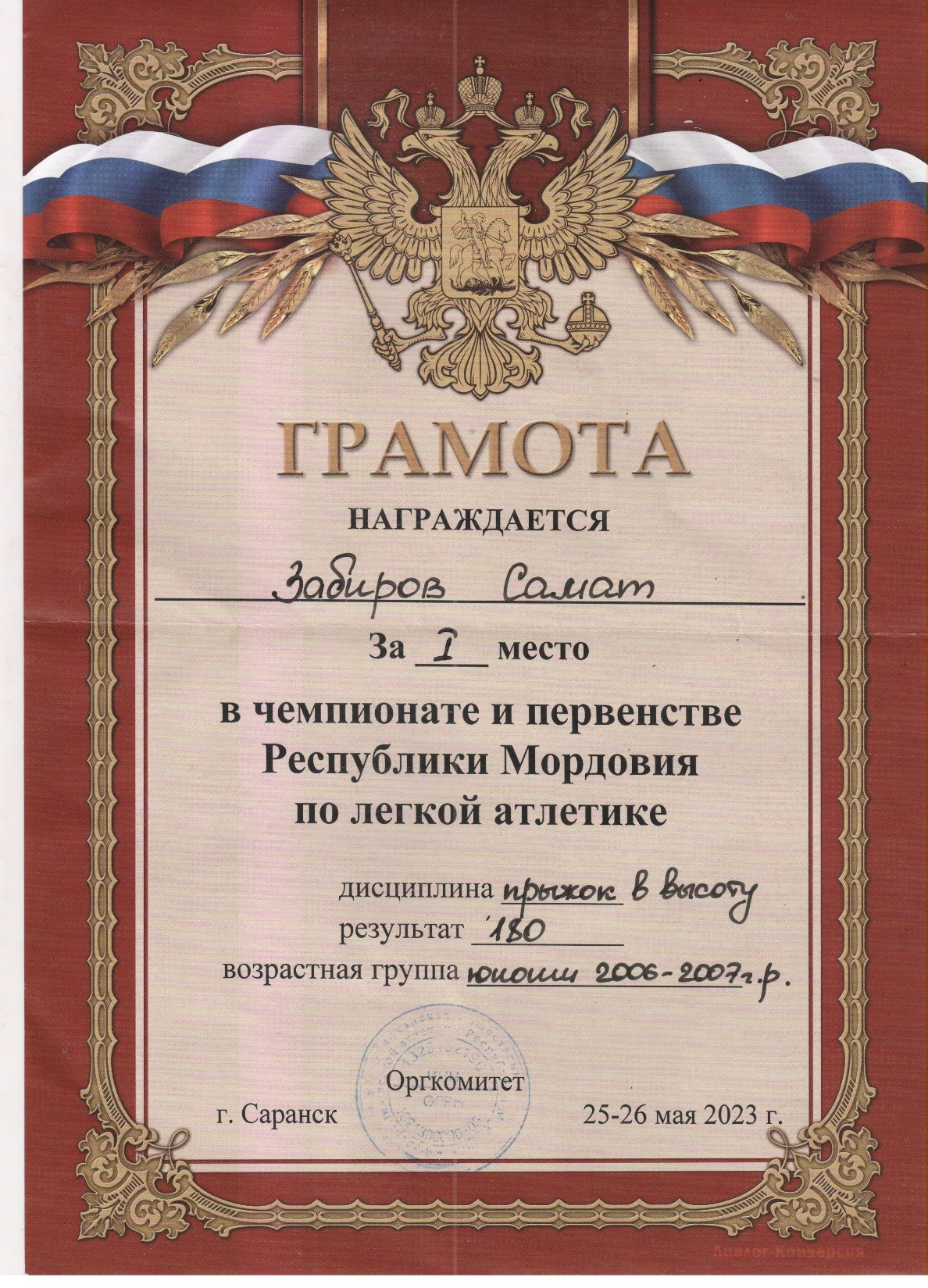 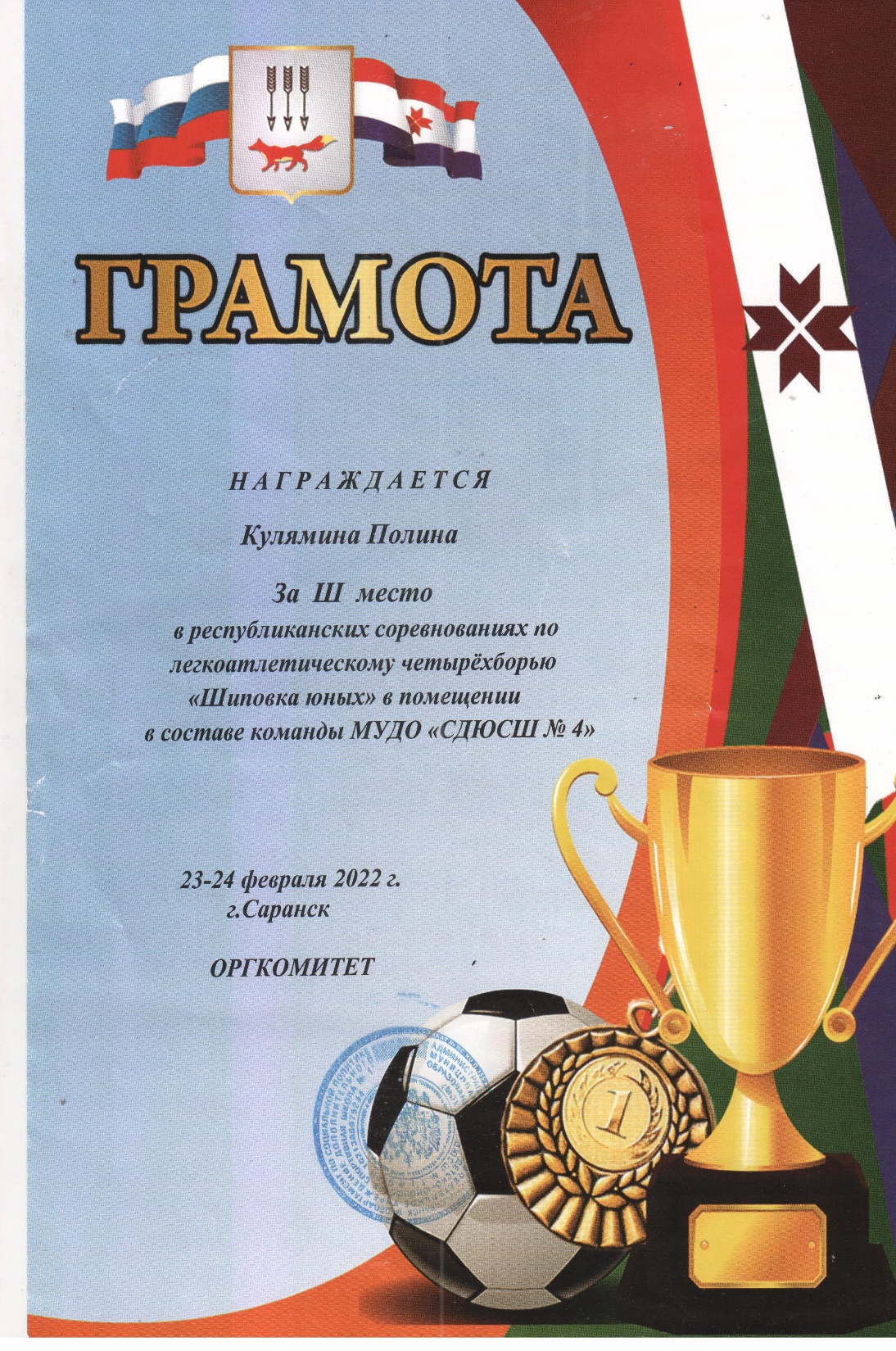 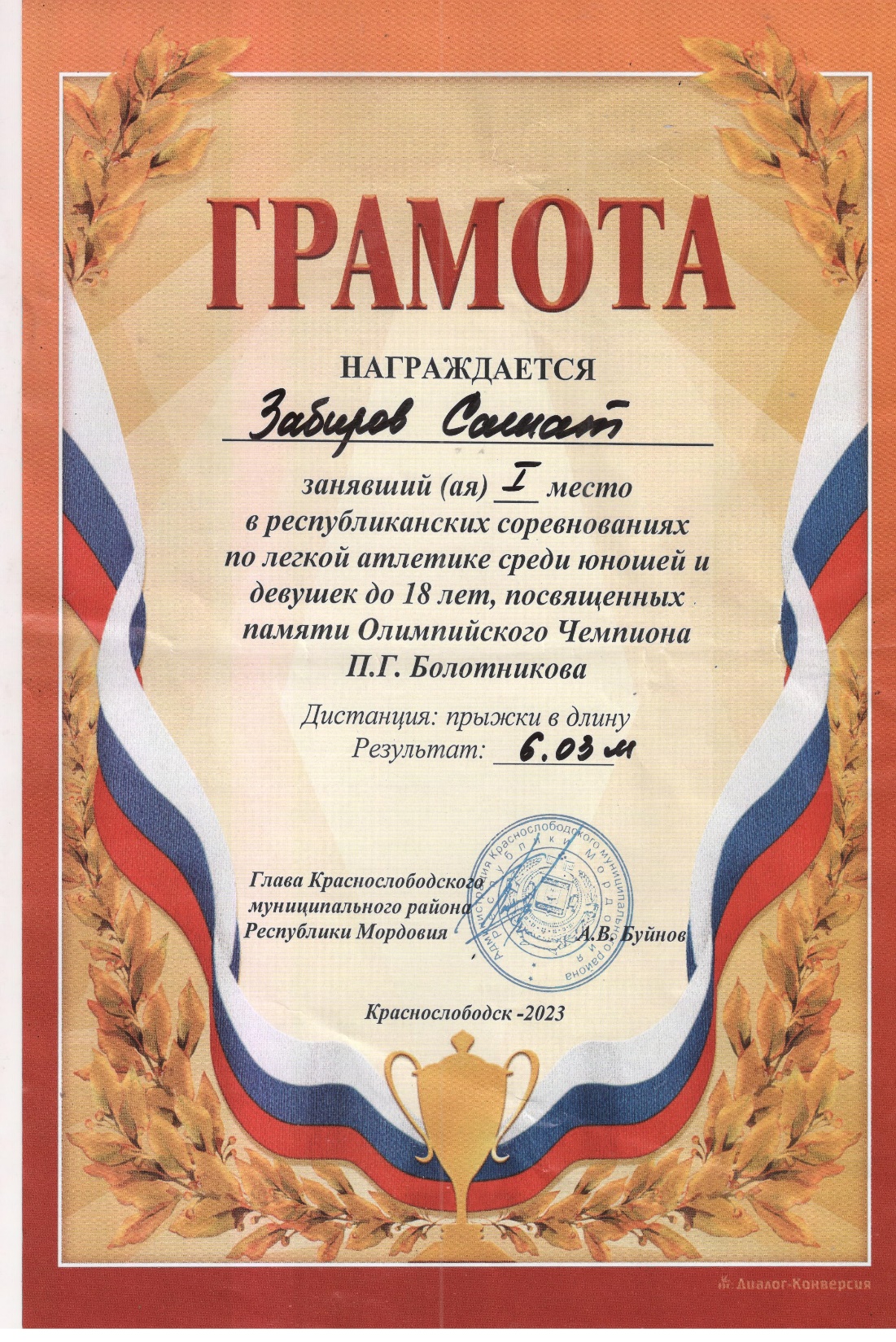 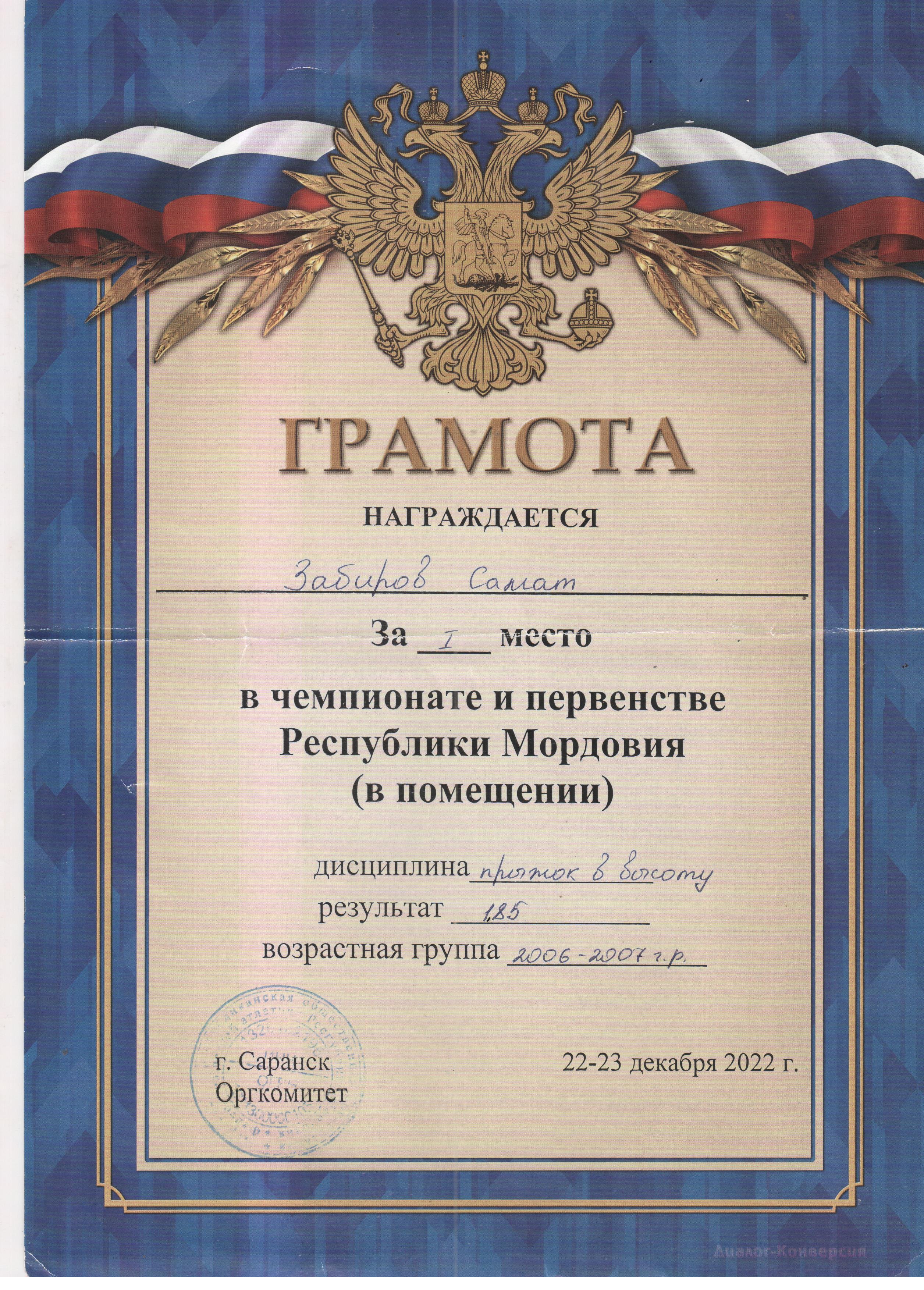 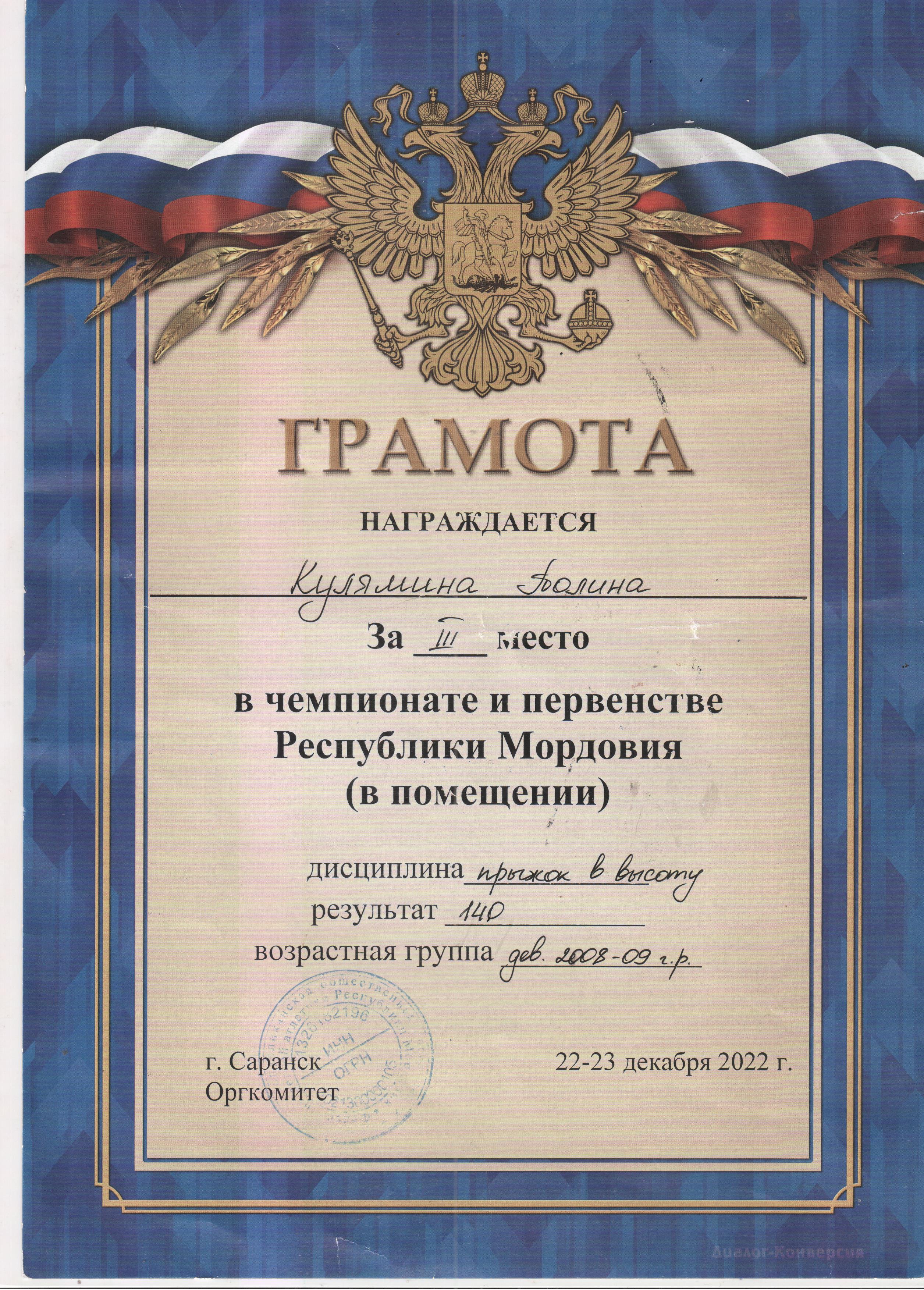 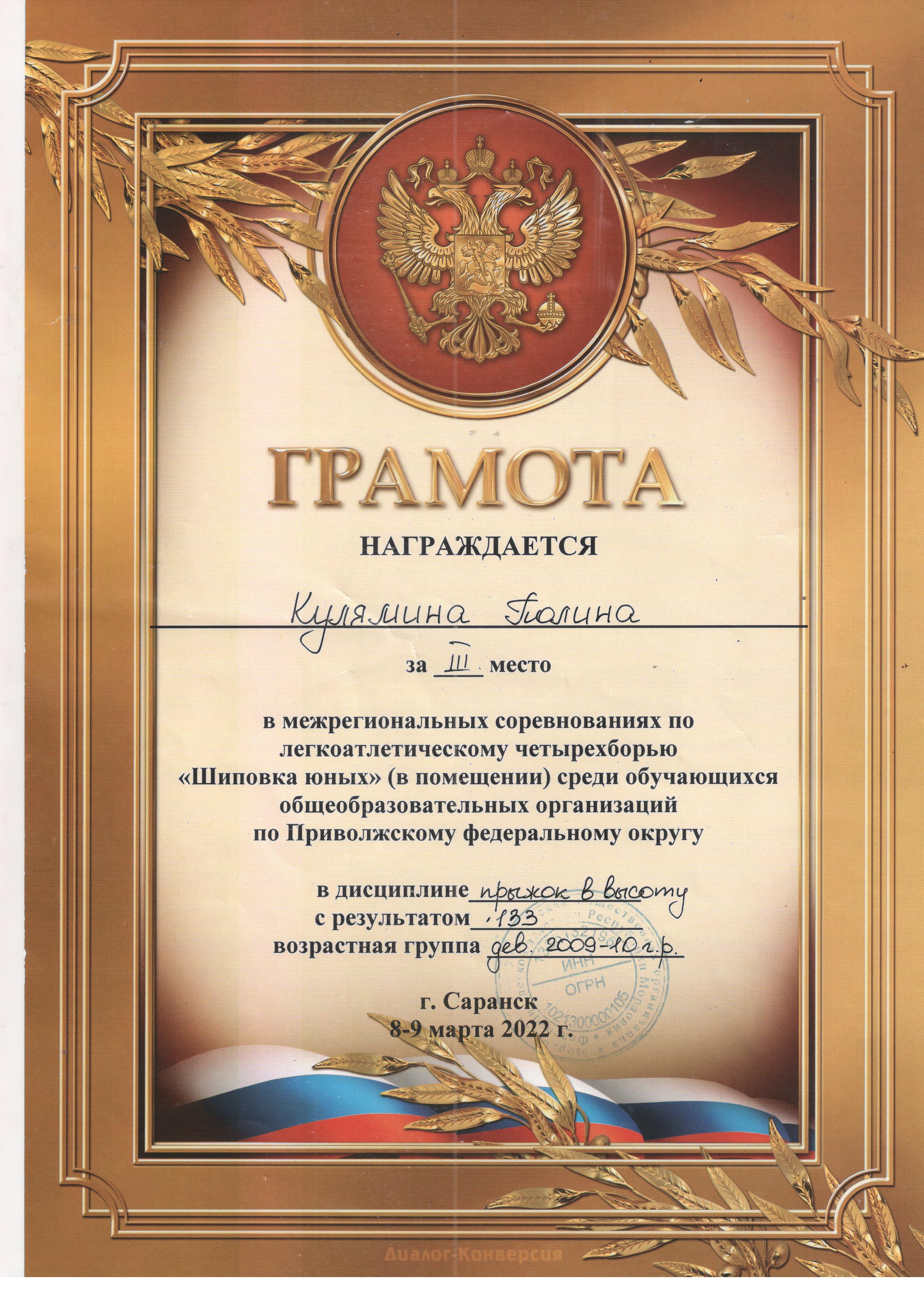 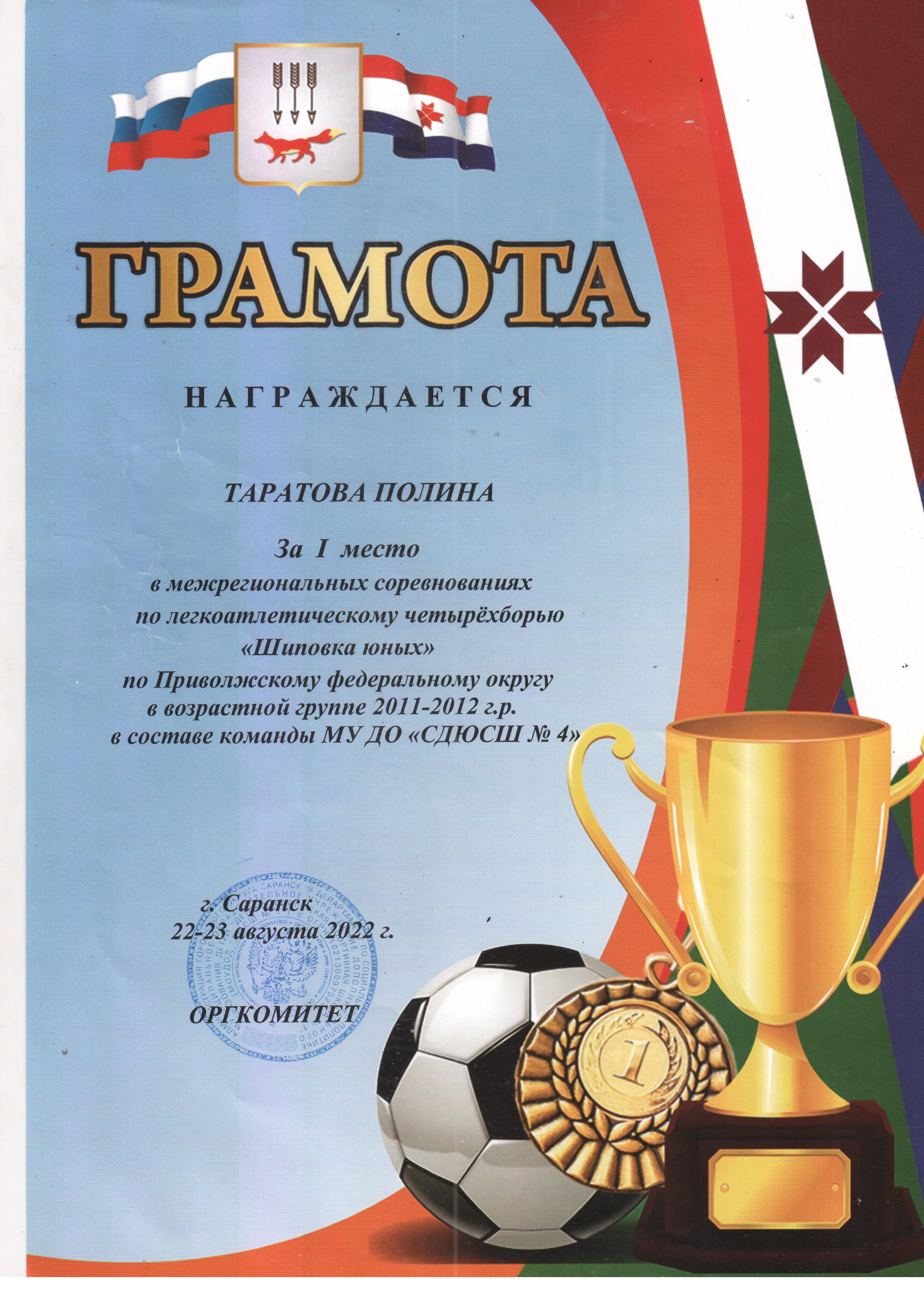 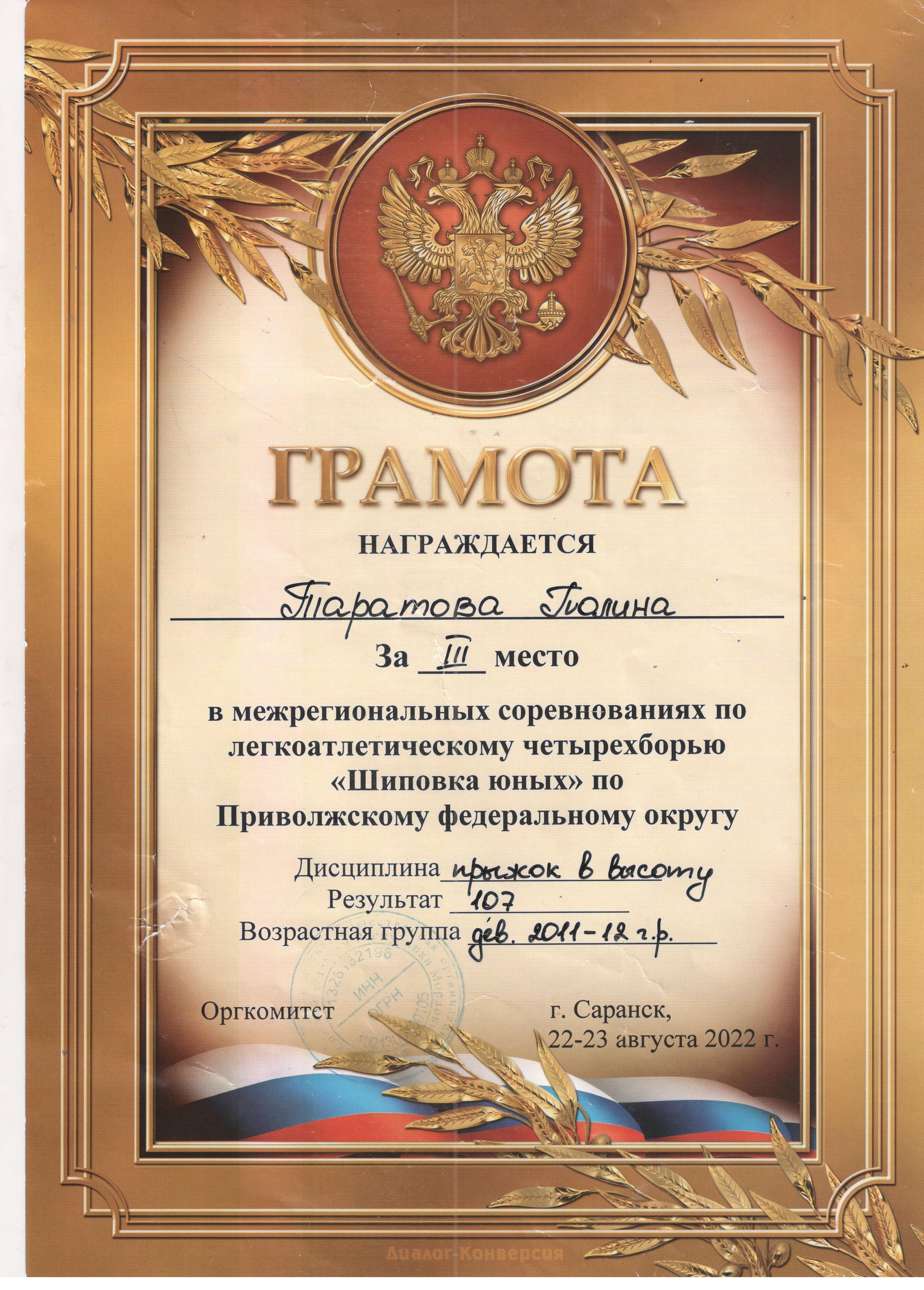 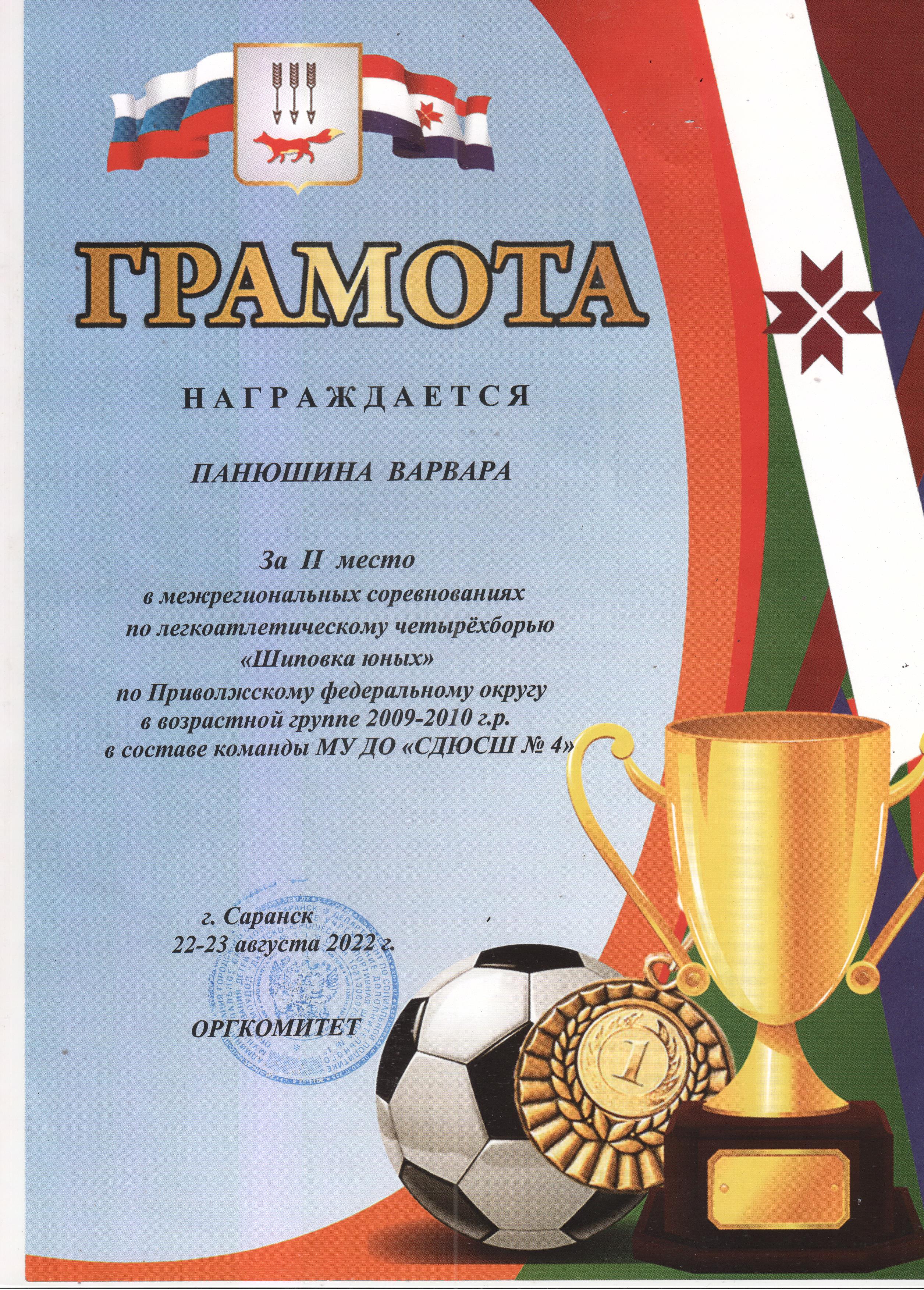 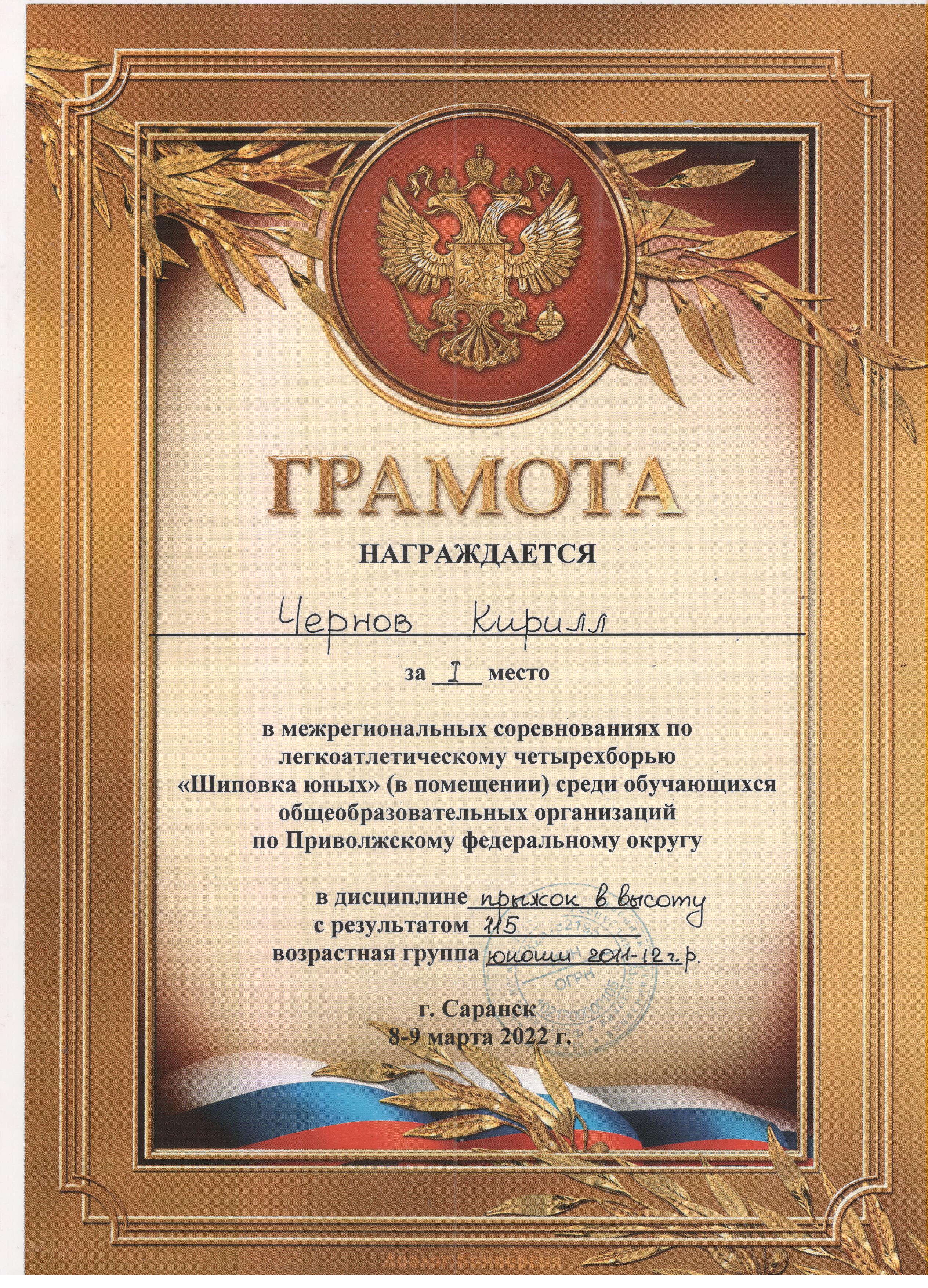 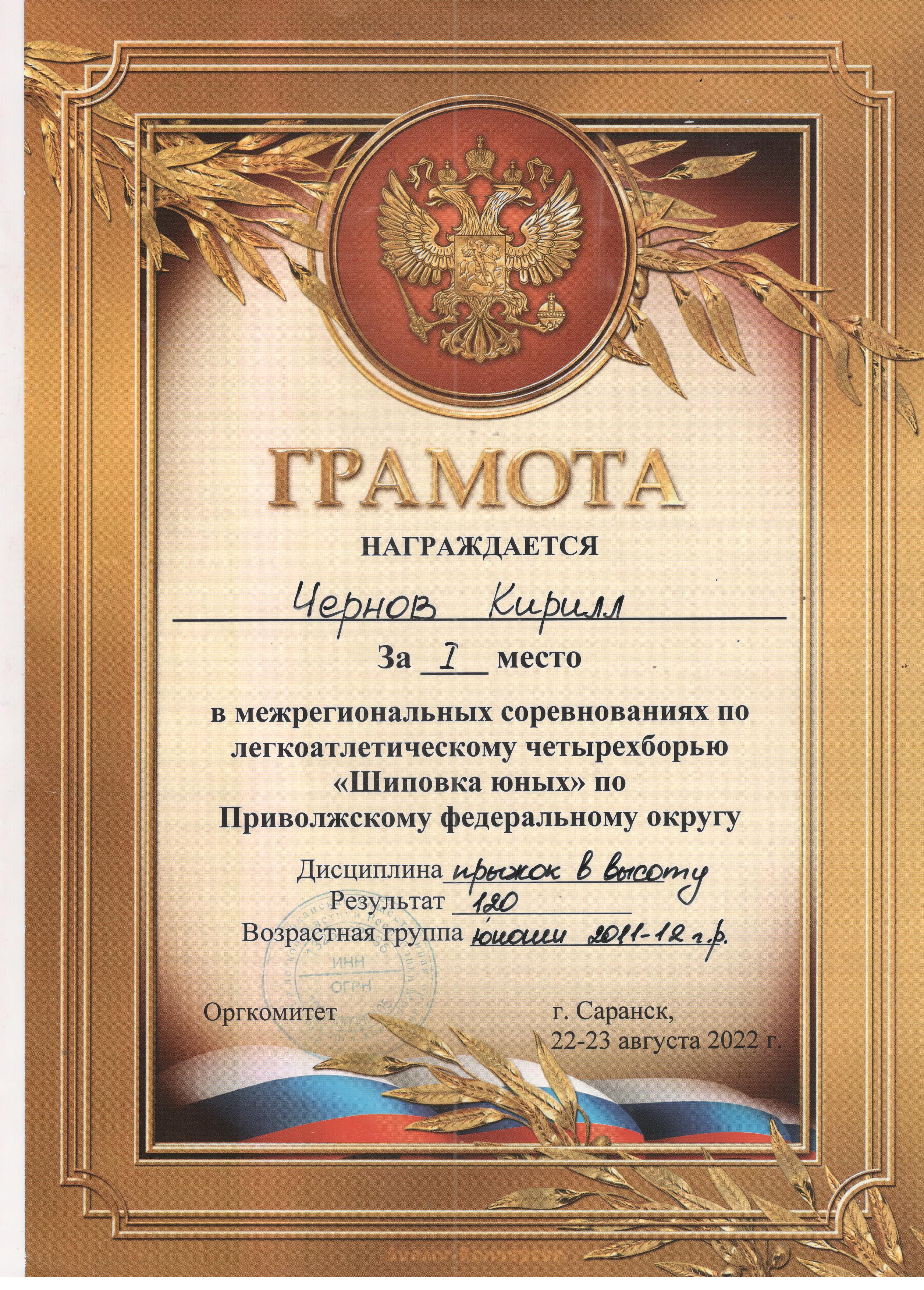 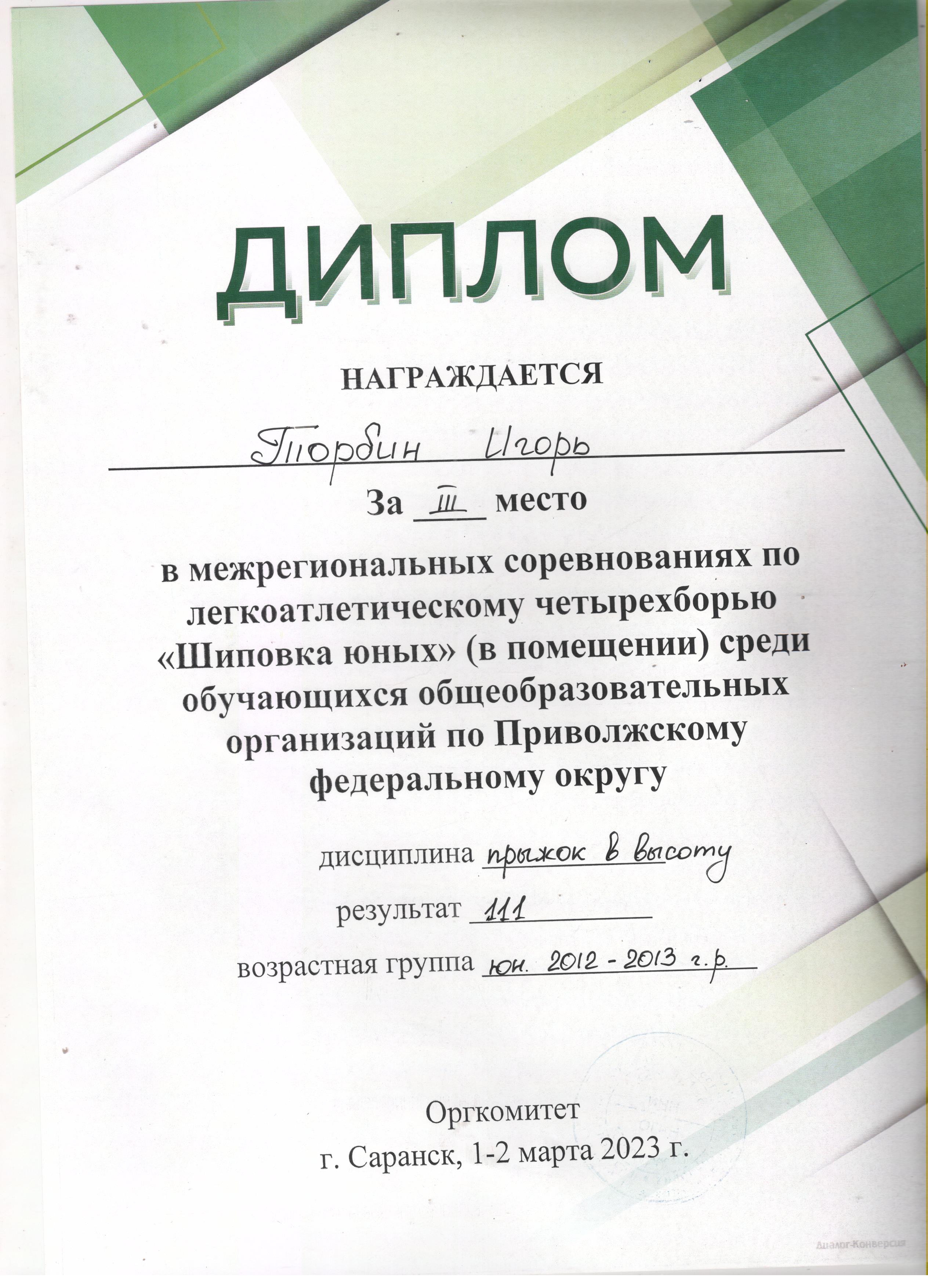 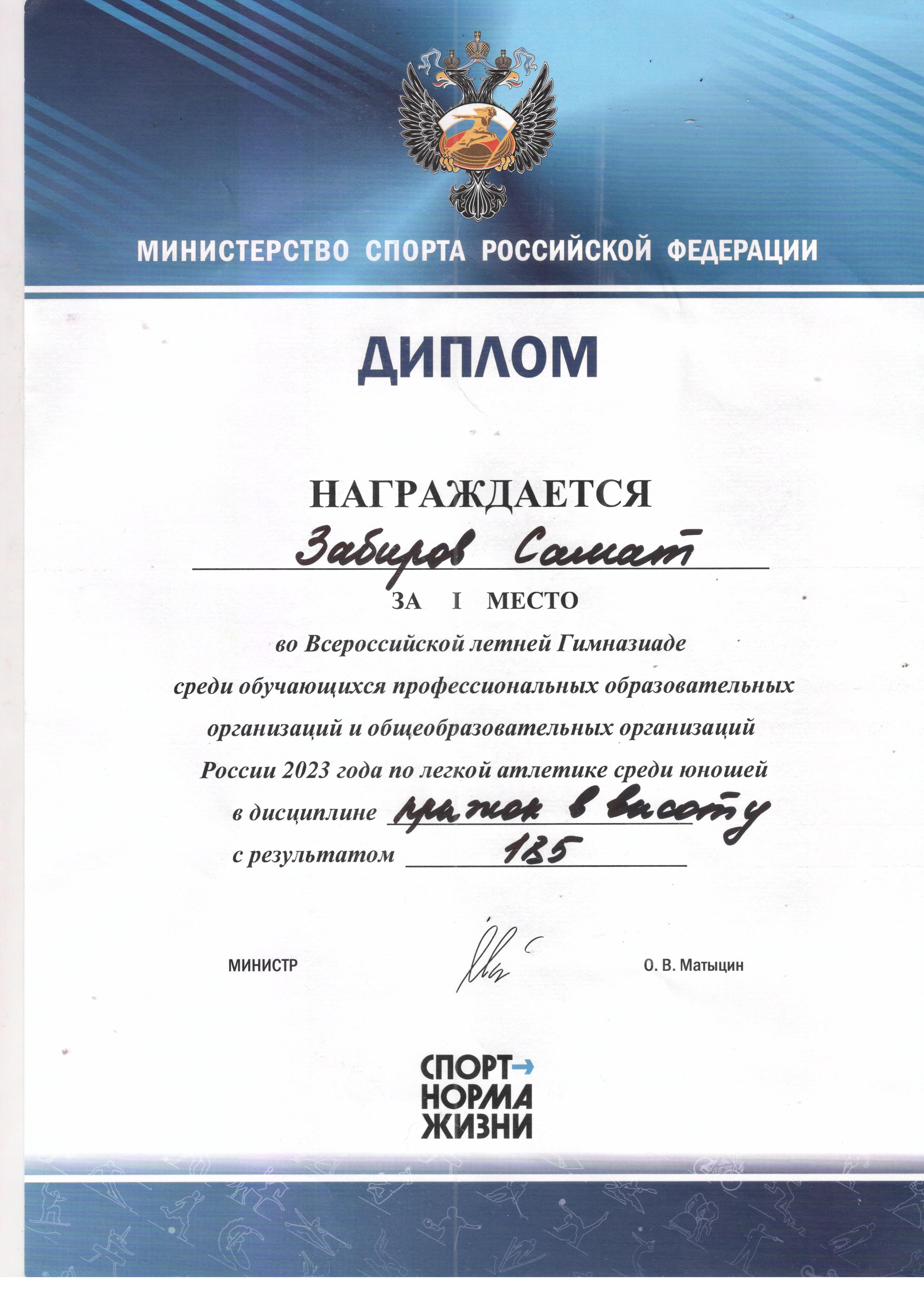 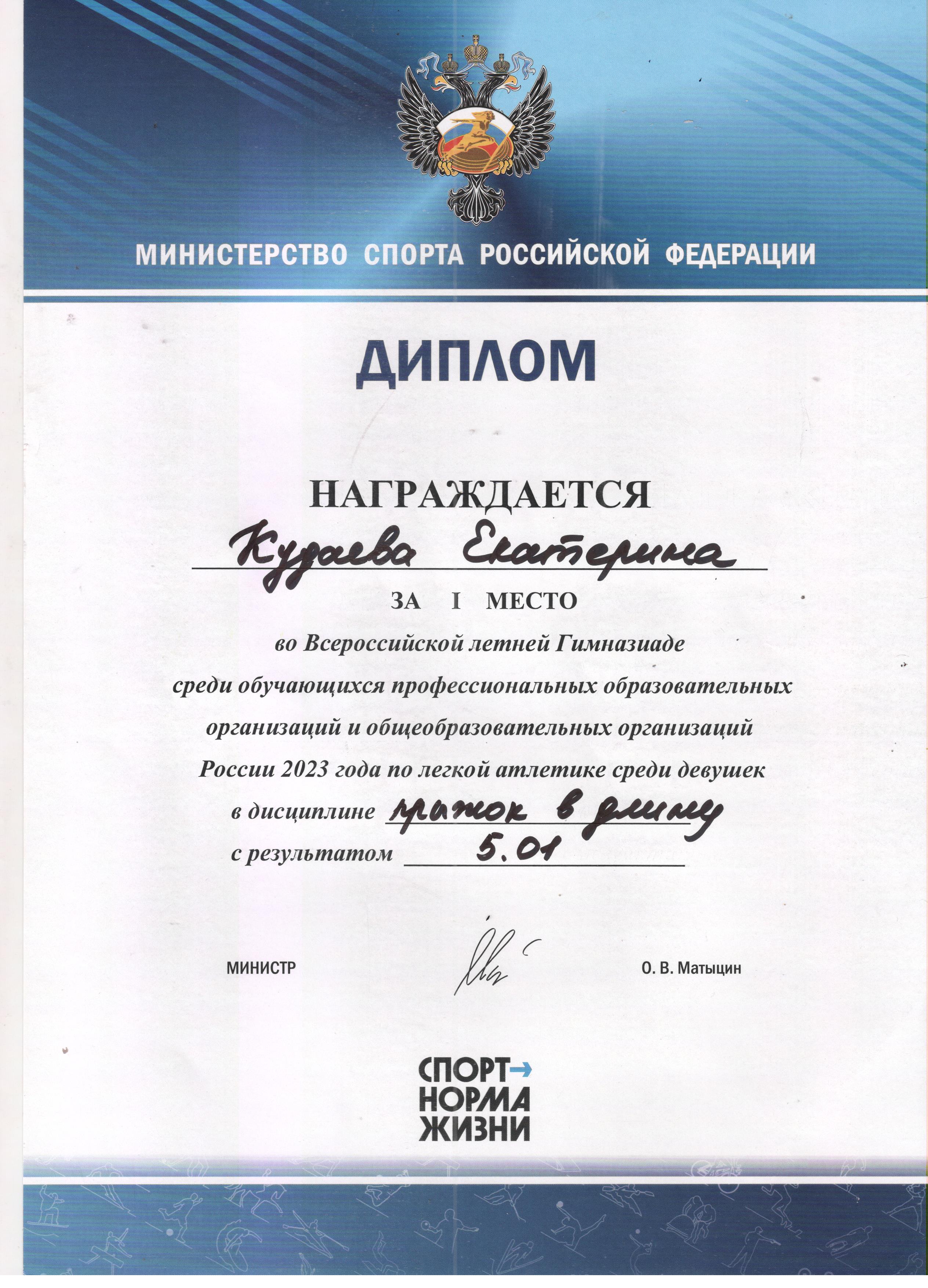 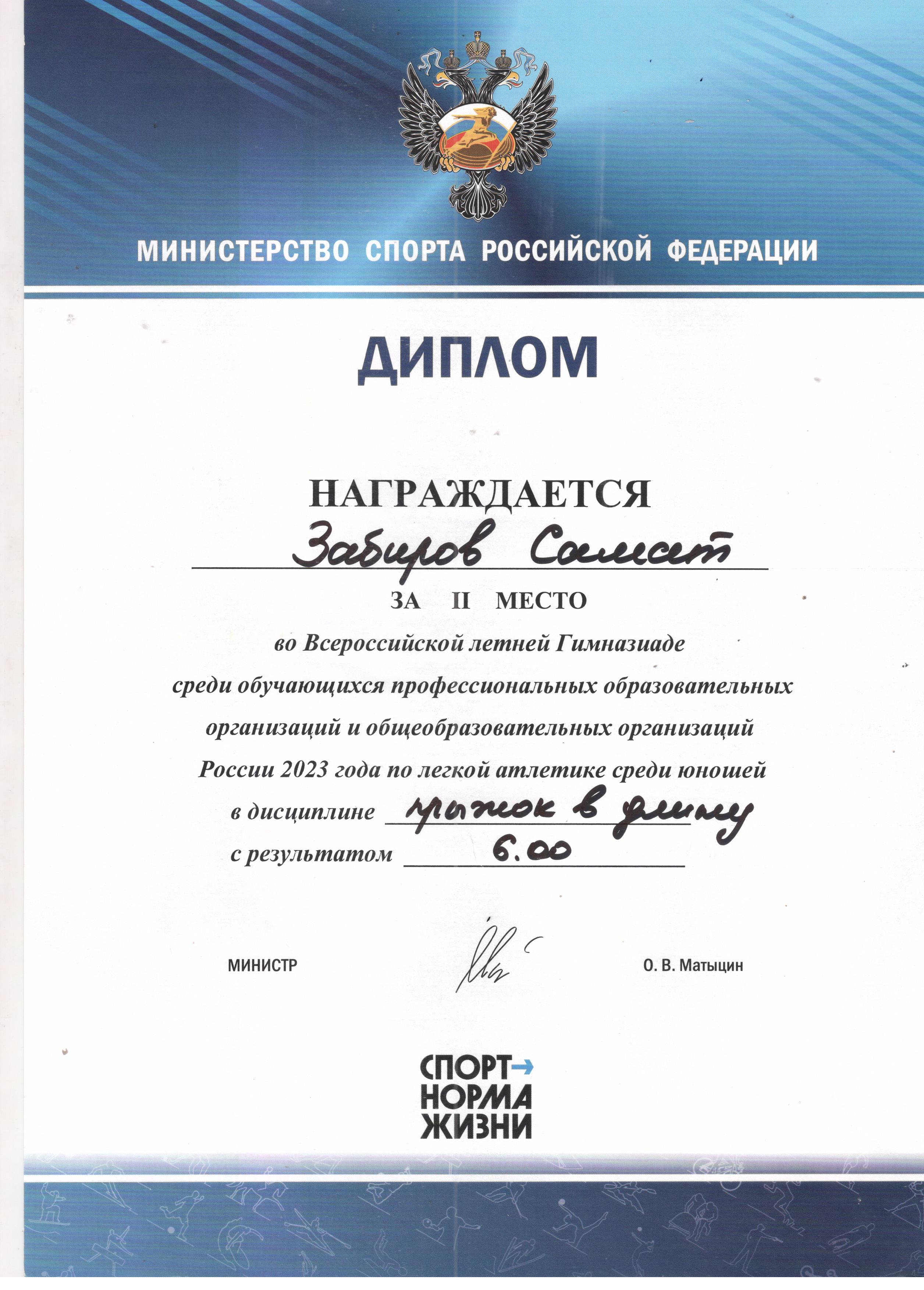 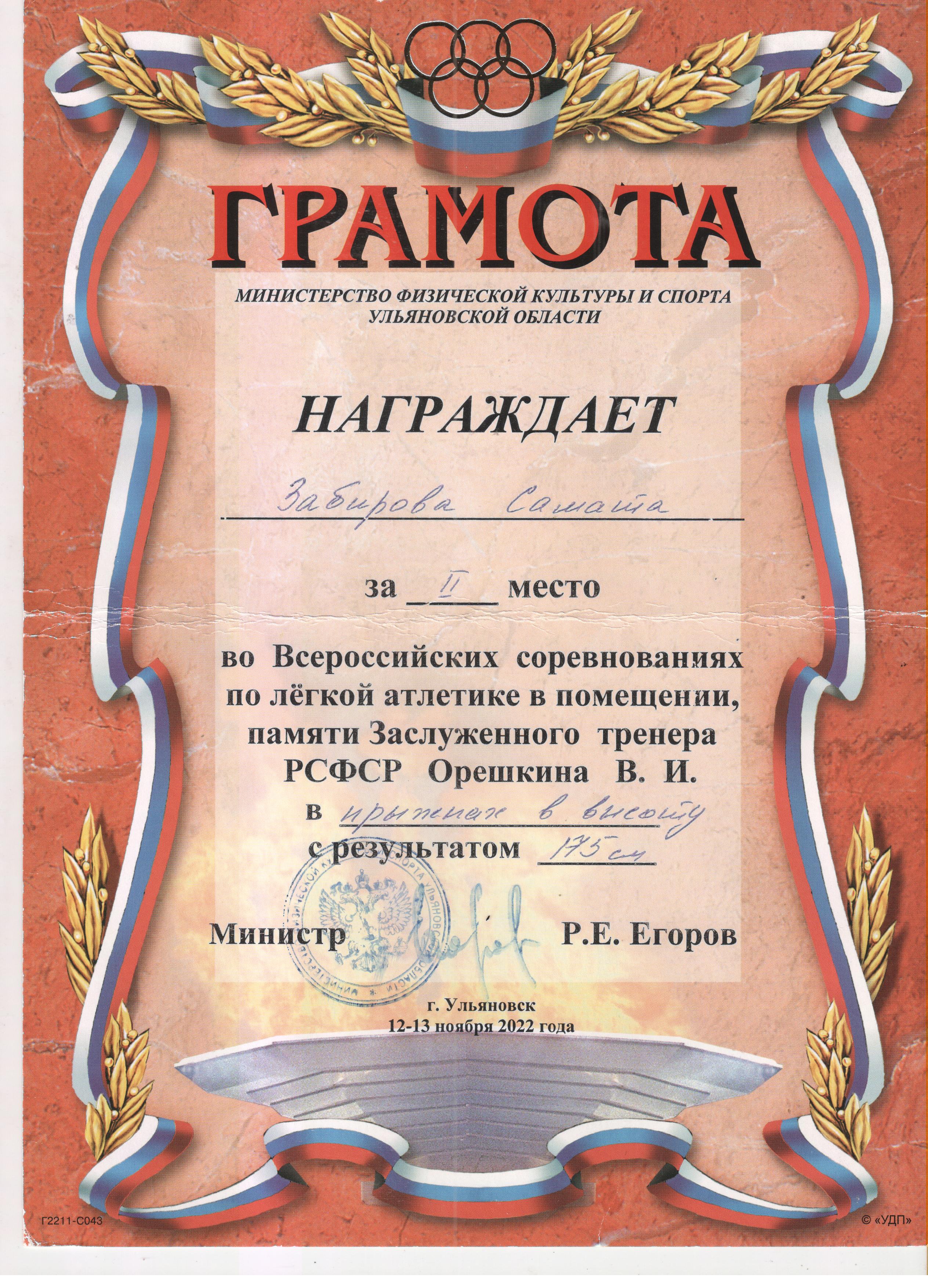 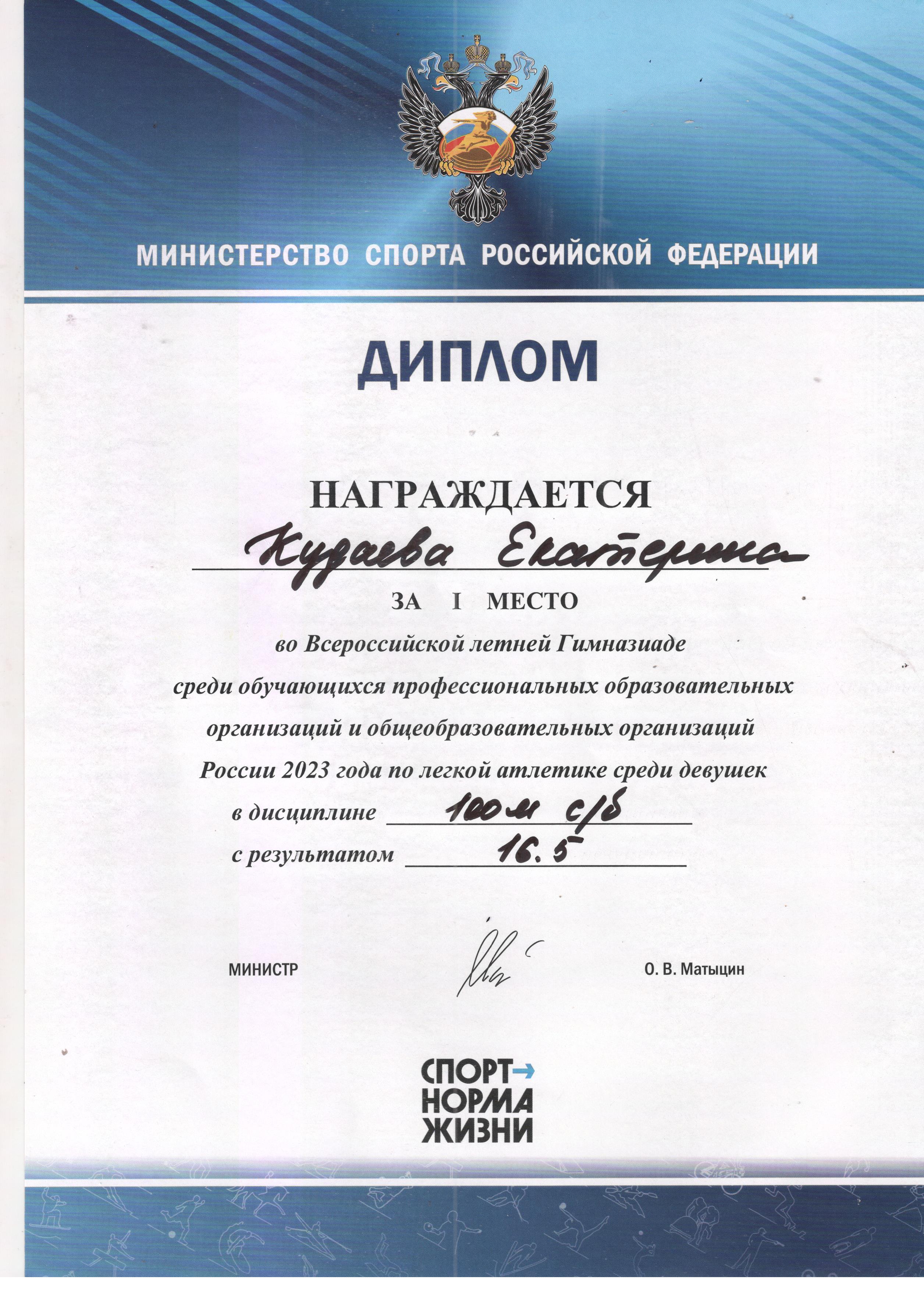 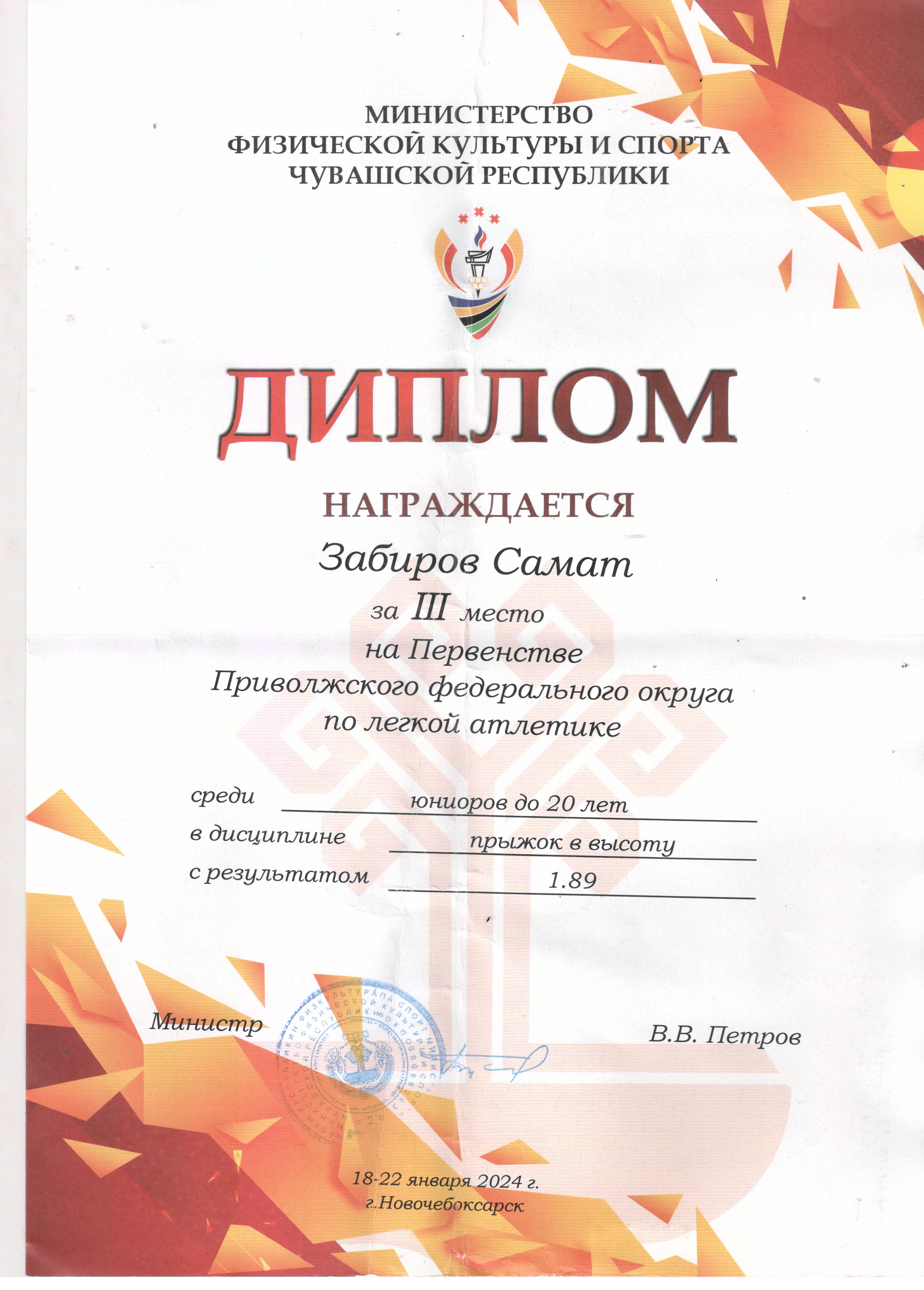 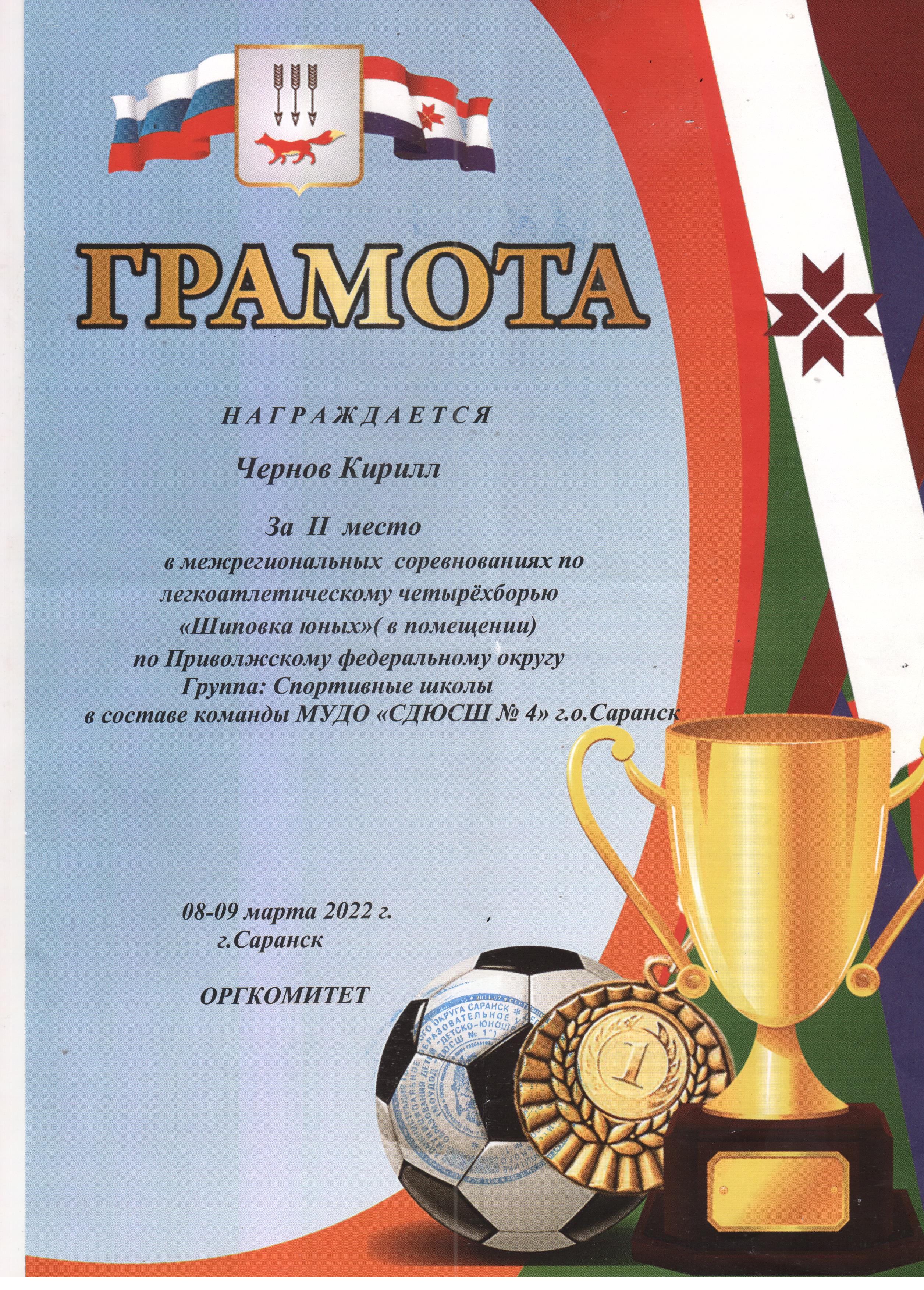 СИСТЕМА ВЗАИМОДЕЙСТВИЯ С РОДИТЕЛЯМИ ВОСПИТАННИКОВ
Родительские собрания (сентябрь, декабрь, февраль, май).
Проведение бесед на различные темы: «Здоровый образ жизни», «Воспитание нравственности и формирование правильной самооценки ребенка в семье», «Психологическая подготовка спортсмена», «Специфика семейного воспитания: позитивное и негативное», «Физиологическое взросление и его влияние на формирование личностных качеств спортсмена» (в течение учебного года).
Посещение учебно-тренировочных занятий, спортивно-массовых мероприятий (в течение учебного года).
Контроль за прохождением медицинского осмотра обучающихся в республиканском врачебно-физкультурном диспансере (2 раза в год)
Совместные прогулки на лыжах, коньках, посещение бассейна.
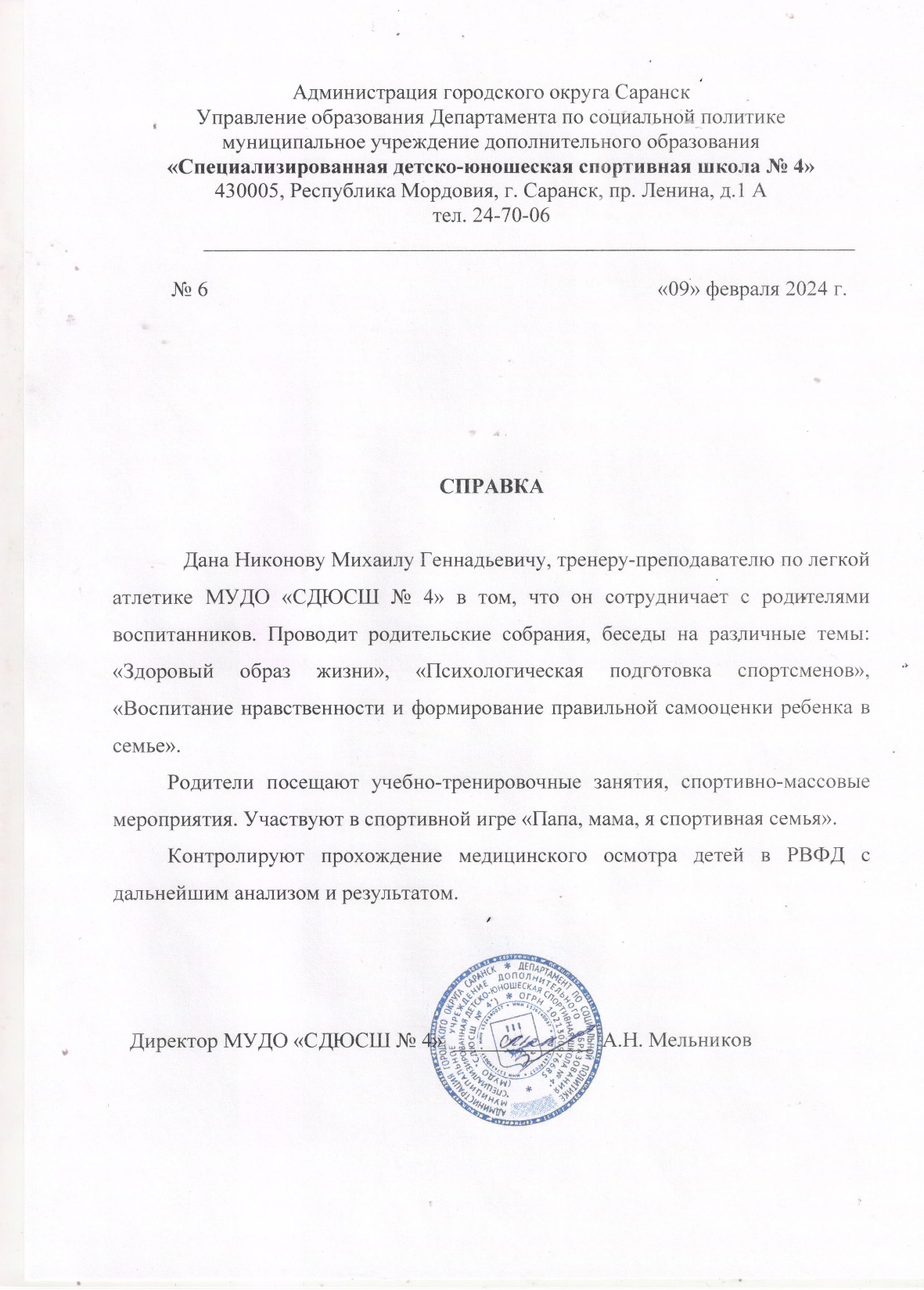 НАЛИЧИЕ АВТОРСКИХ ПРОГРАММ, МЕТОДИЧЕСКИХ РАЗРАБОТОК
Разработано методическое пособие на тему: «Методика развитие физических качеств в легкой атлетике»  для муниципальных учреждений дополнительного образования физкультурно - спортивной направленности.
     Методическое пособие рекомендовано к внедрению в тренировочный процесс на заседании кафедры теории методики физической культуры и спорта Мордовского государственного педагогического института им. М. Е. Евсевьева 23.01.2024г.

.
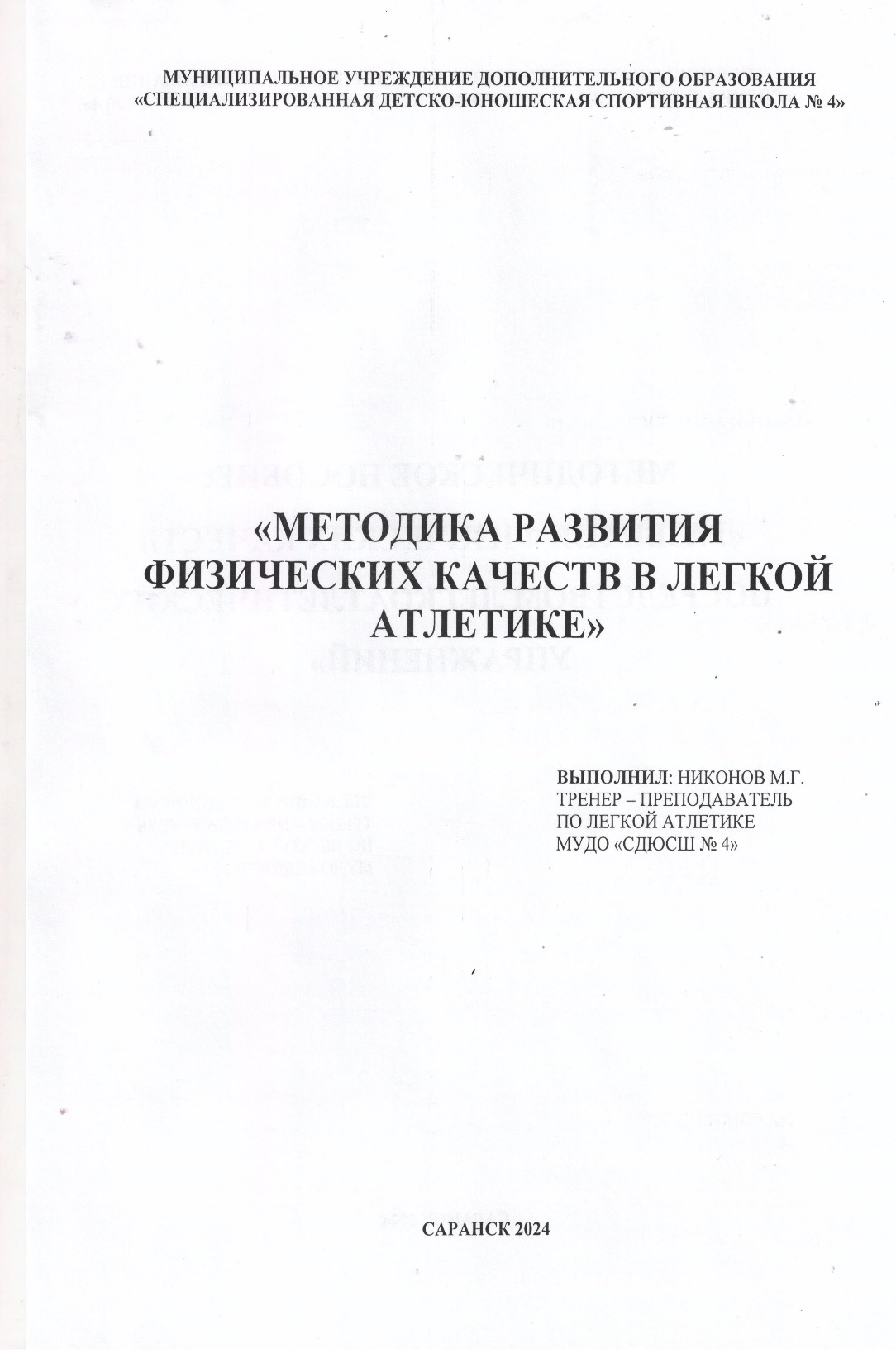 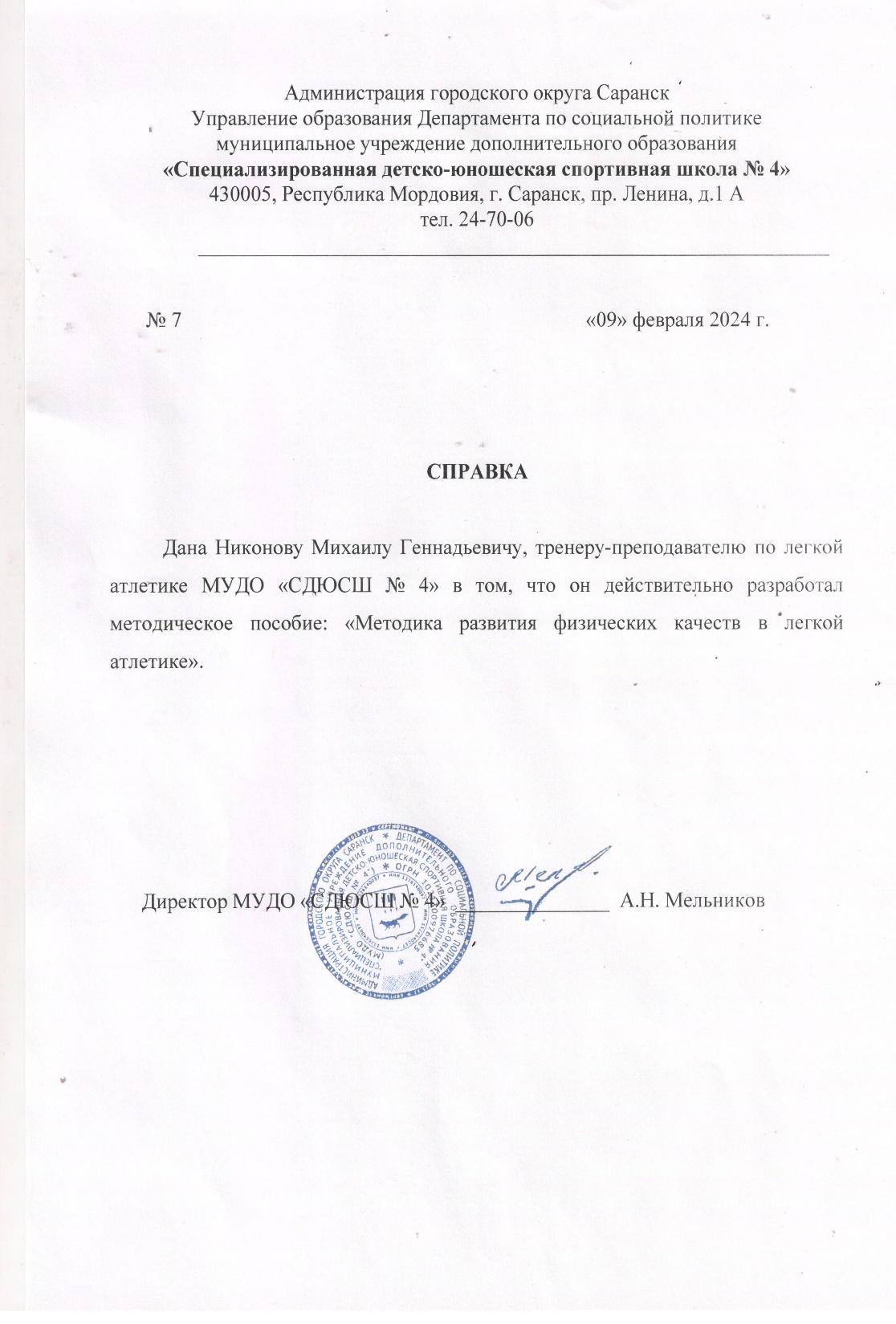 ПООЩРЕНИЯ В МЕЖАТТЕСТАЦИОННЫЙ  ПЕРИОД
МУНИЦИПАЛЬНЫЙ УРОВЕНЬ: 

      Награжден Благодарностью Главы городского округа Саранск за добросовестный труд и достигнутые успехи в профессиональной деятельности 2023 г.
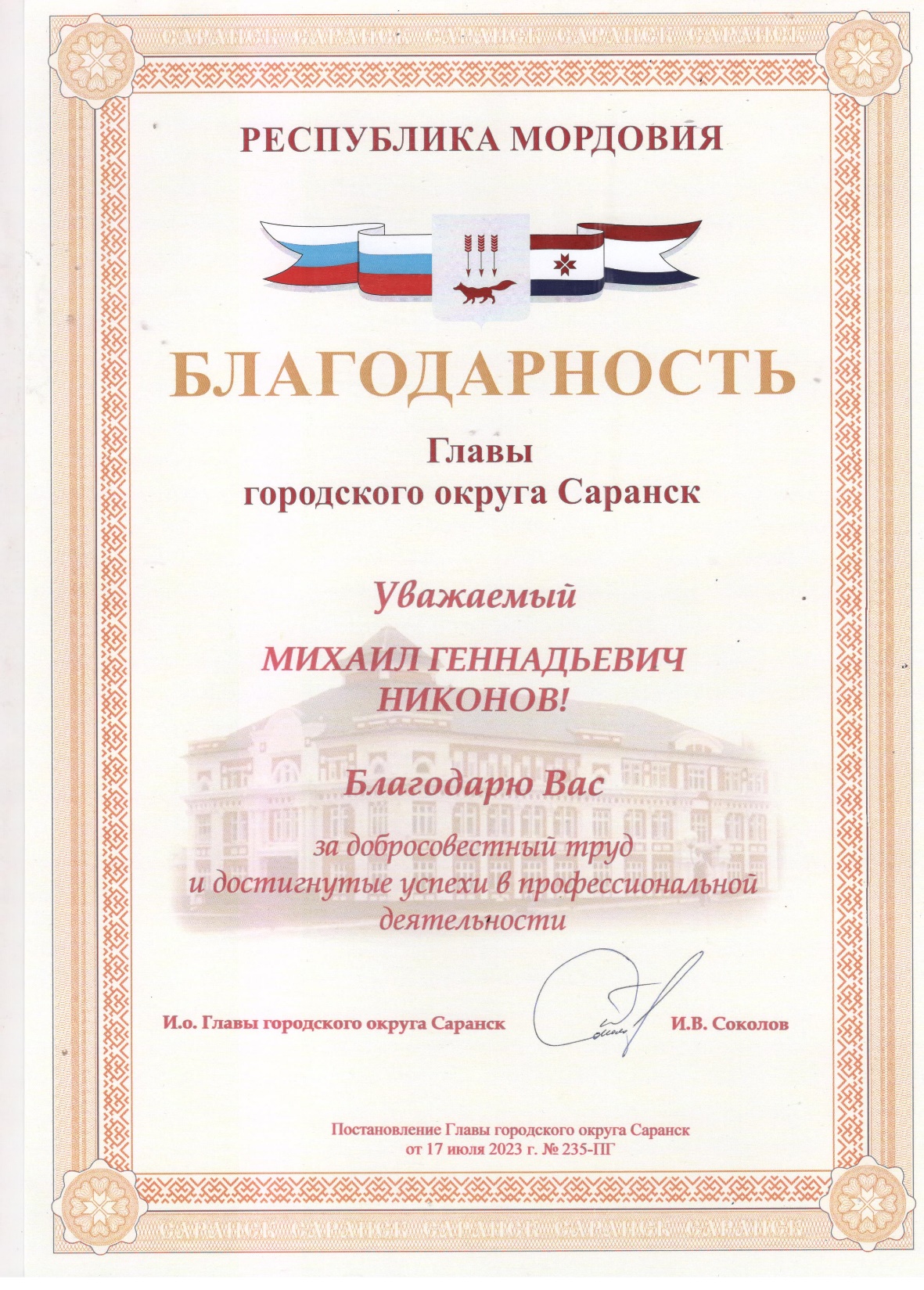 ОБЩЕСТВЕННО-ПЕДАГОГИЧЕСКАЯ АКТИВНОСТЬ: УЧАСТИЕ В КОМИССИЯХ, ПЕДАГОГИЧЕСКИХ СООБЩЕСВАХ, В ЖЮРИ КОНКУРСОВ
НА РЕСПУБЛИКАНСКОМ УРОВНЕ: 
			Является судьей I категории, принимает активное участие в судействе республиканских, межрегиональных и всероссийских соревнований по легкой атлетике.
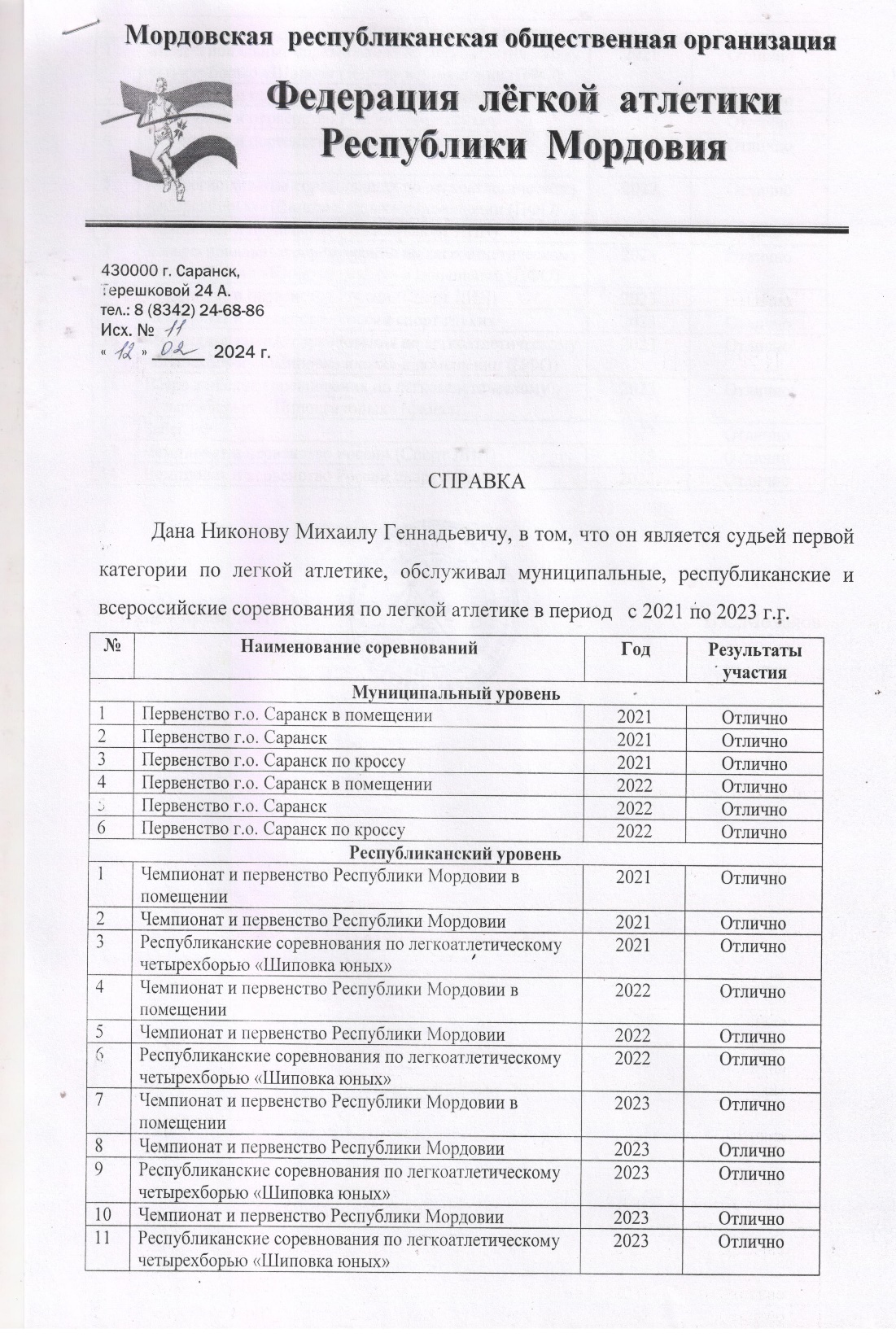 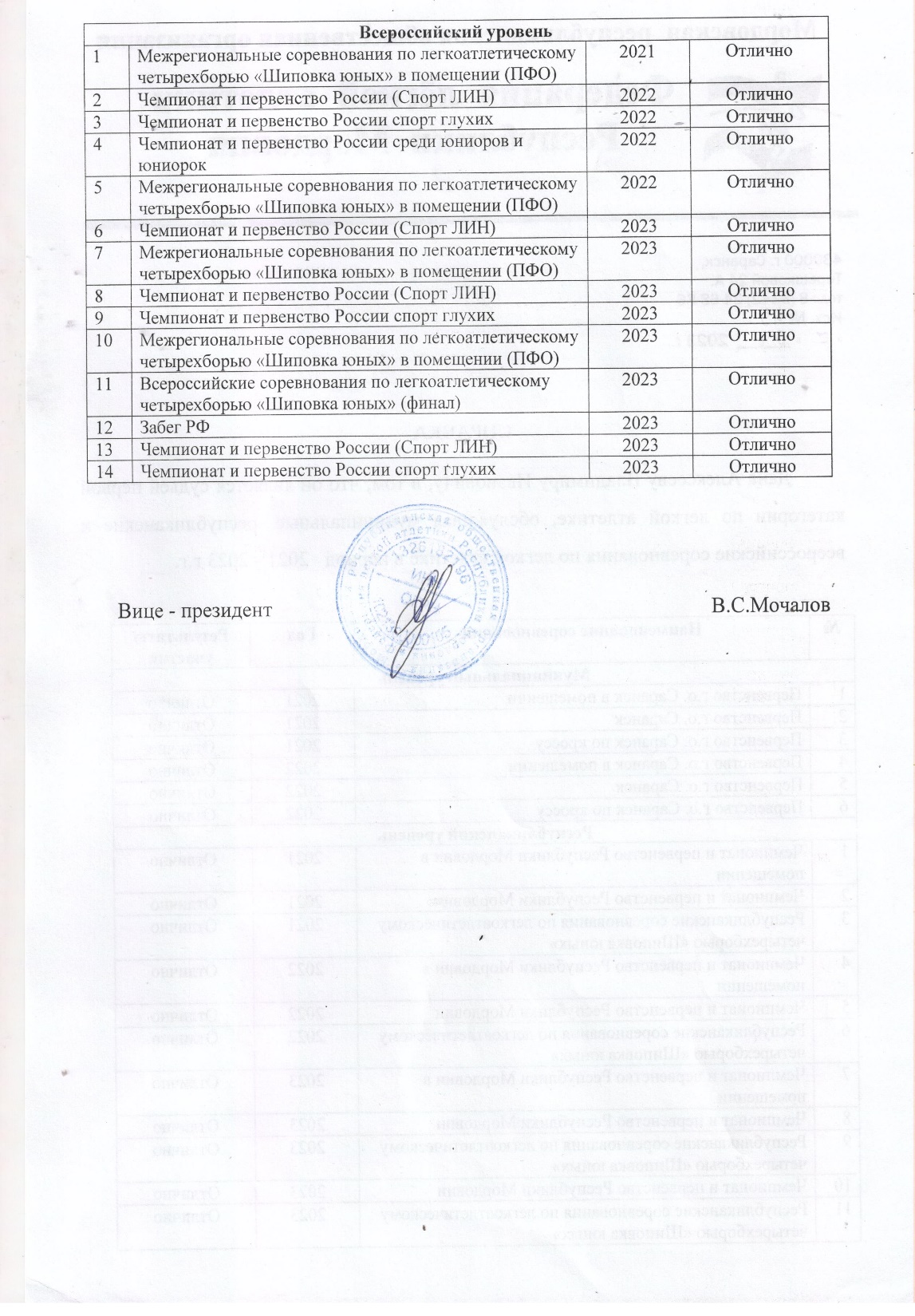 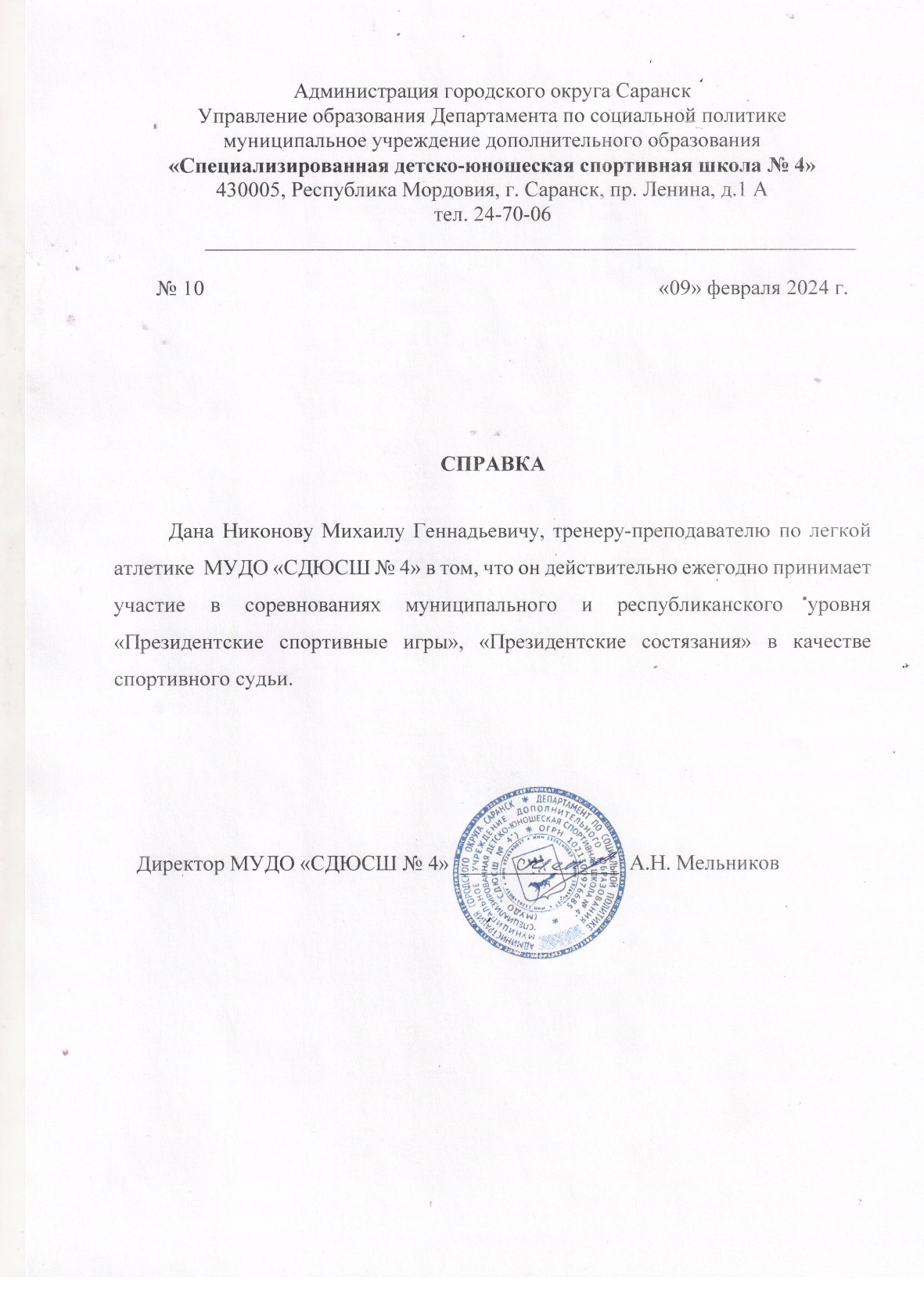